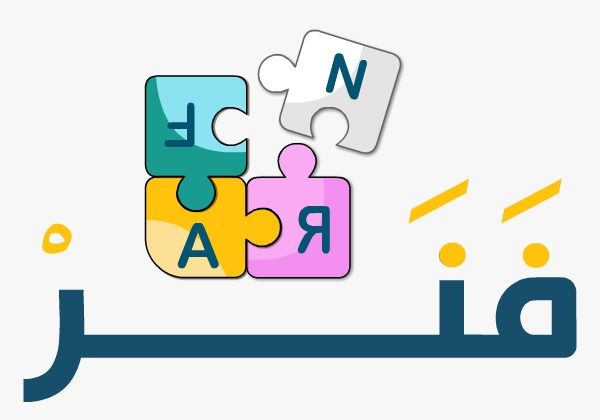 حق الطريق
عنوان الدرس :
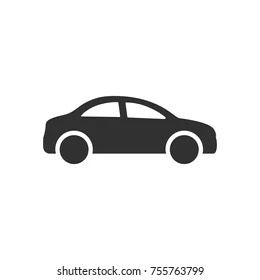 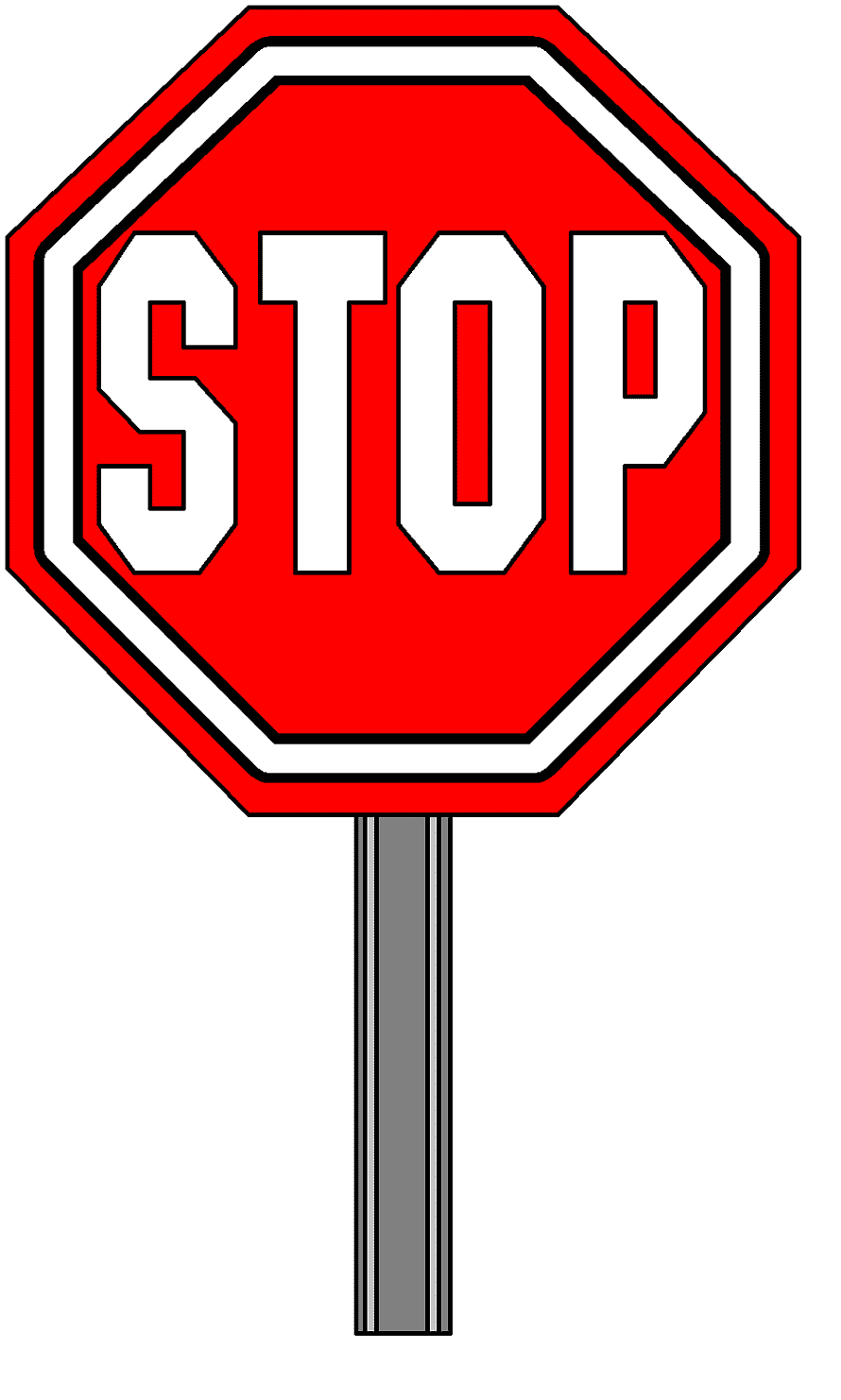 صفحة ٨٣
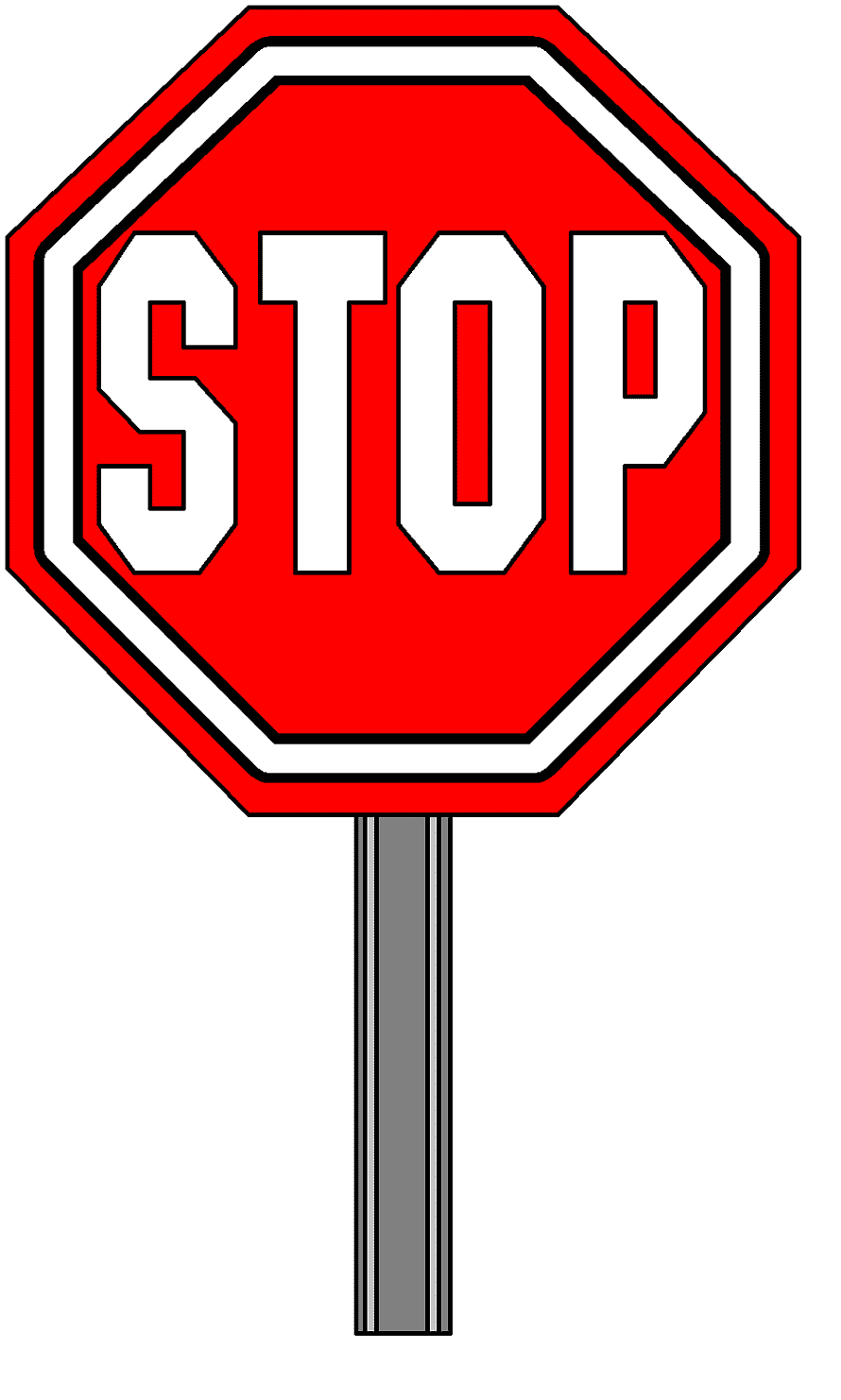 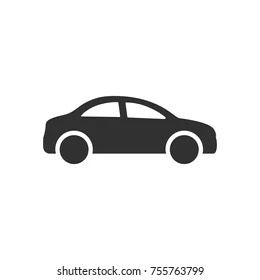 صفحة ٨٣
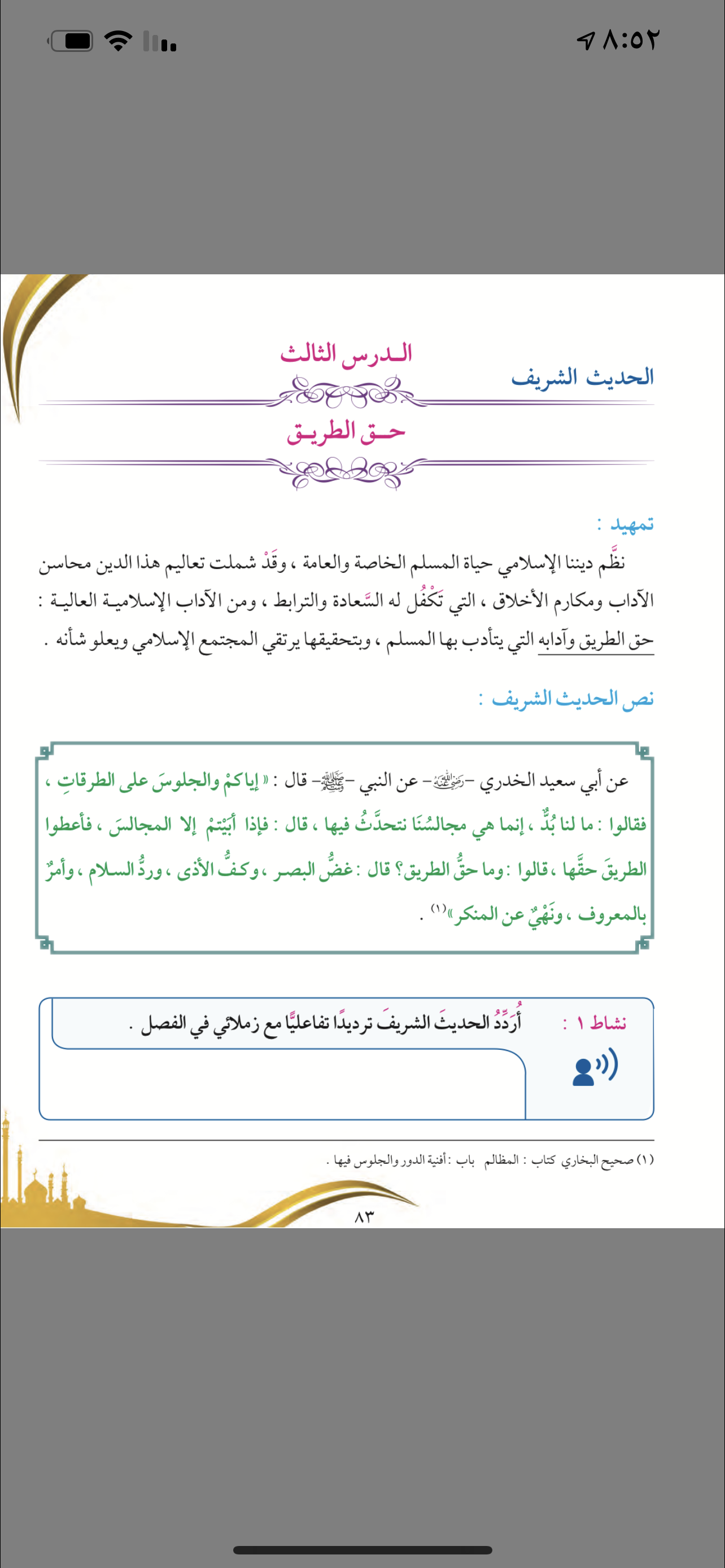 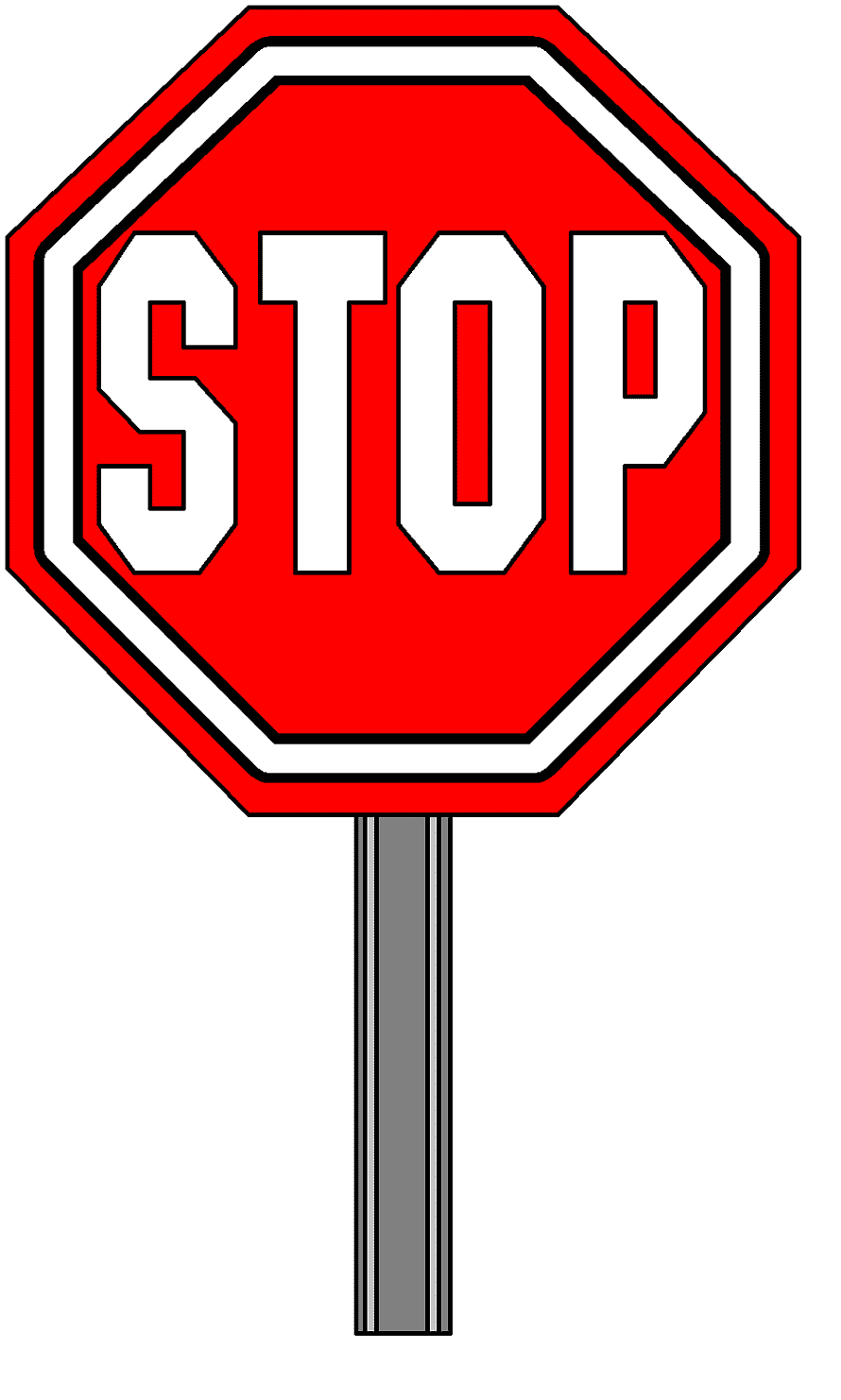 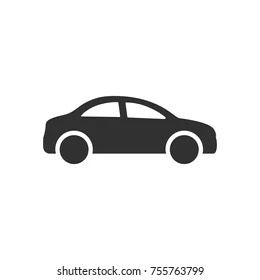 صفحة ٨٣
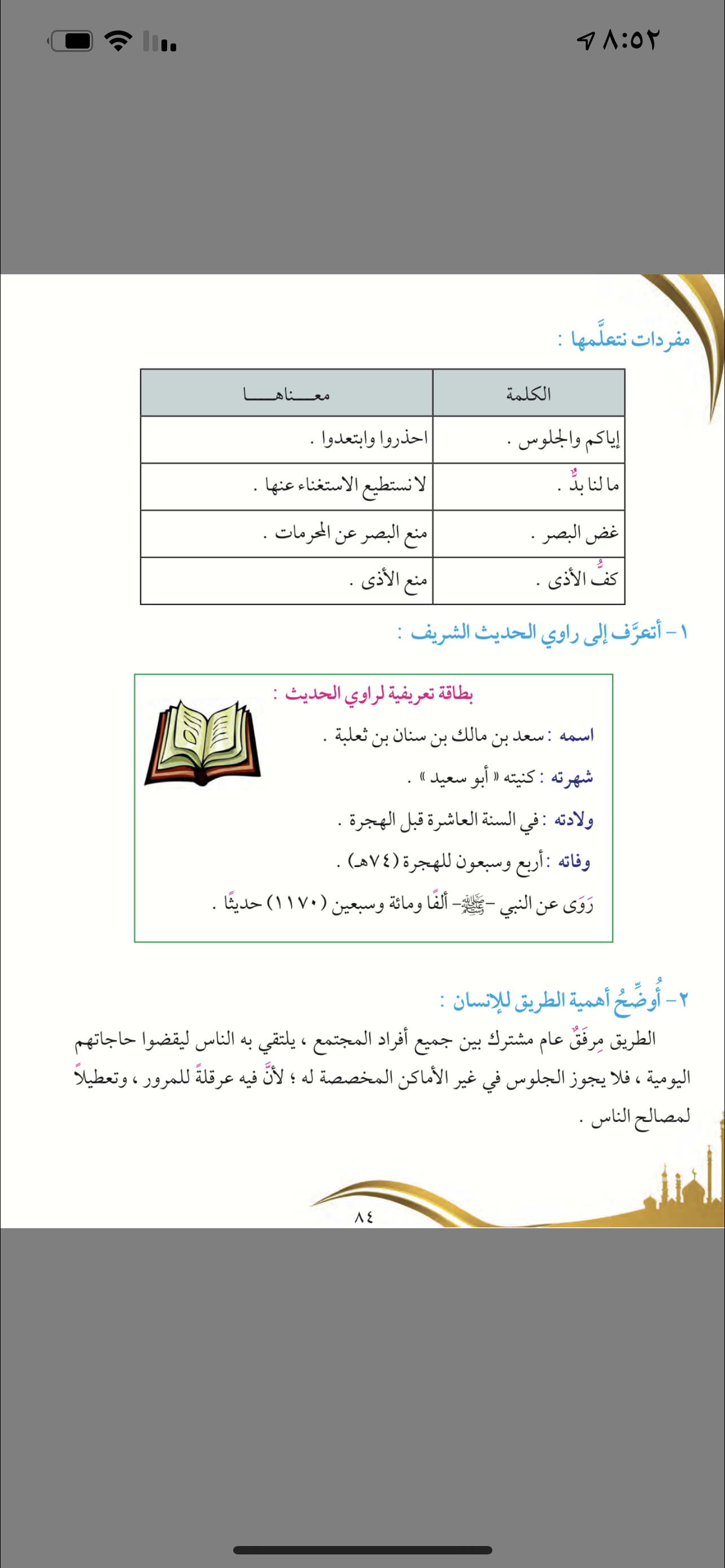 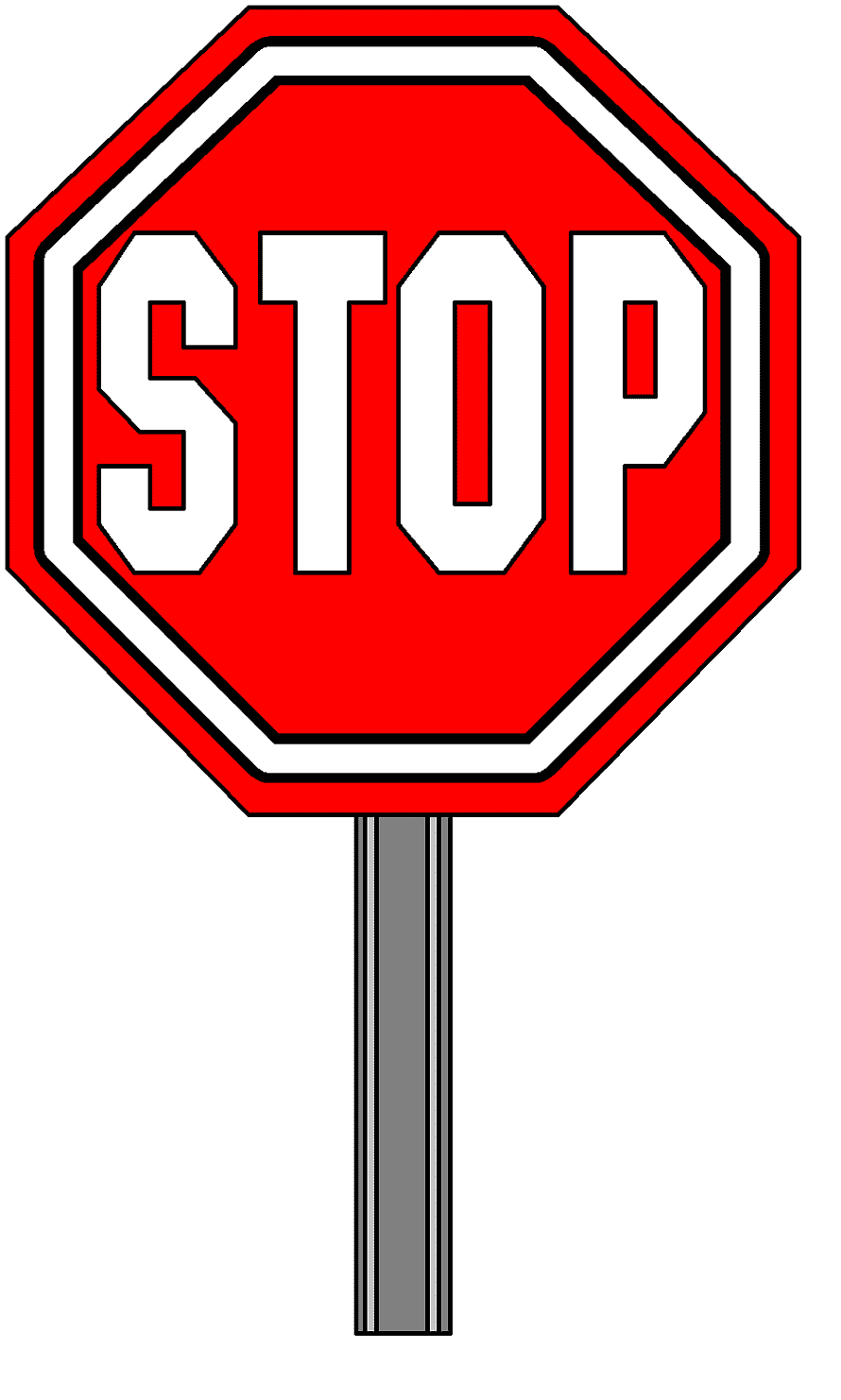 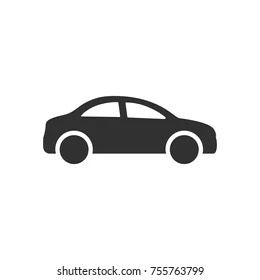 صفحة ٨٤
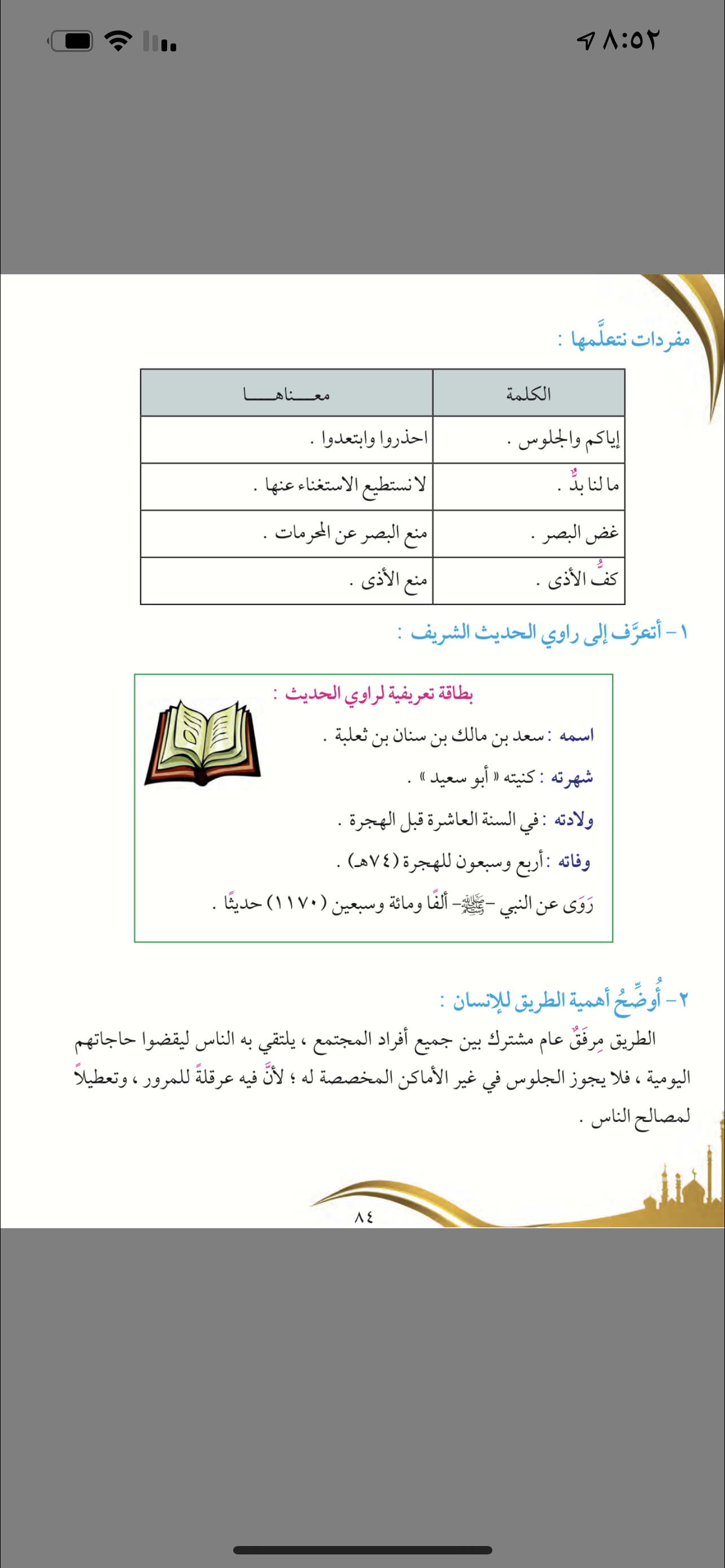 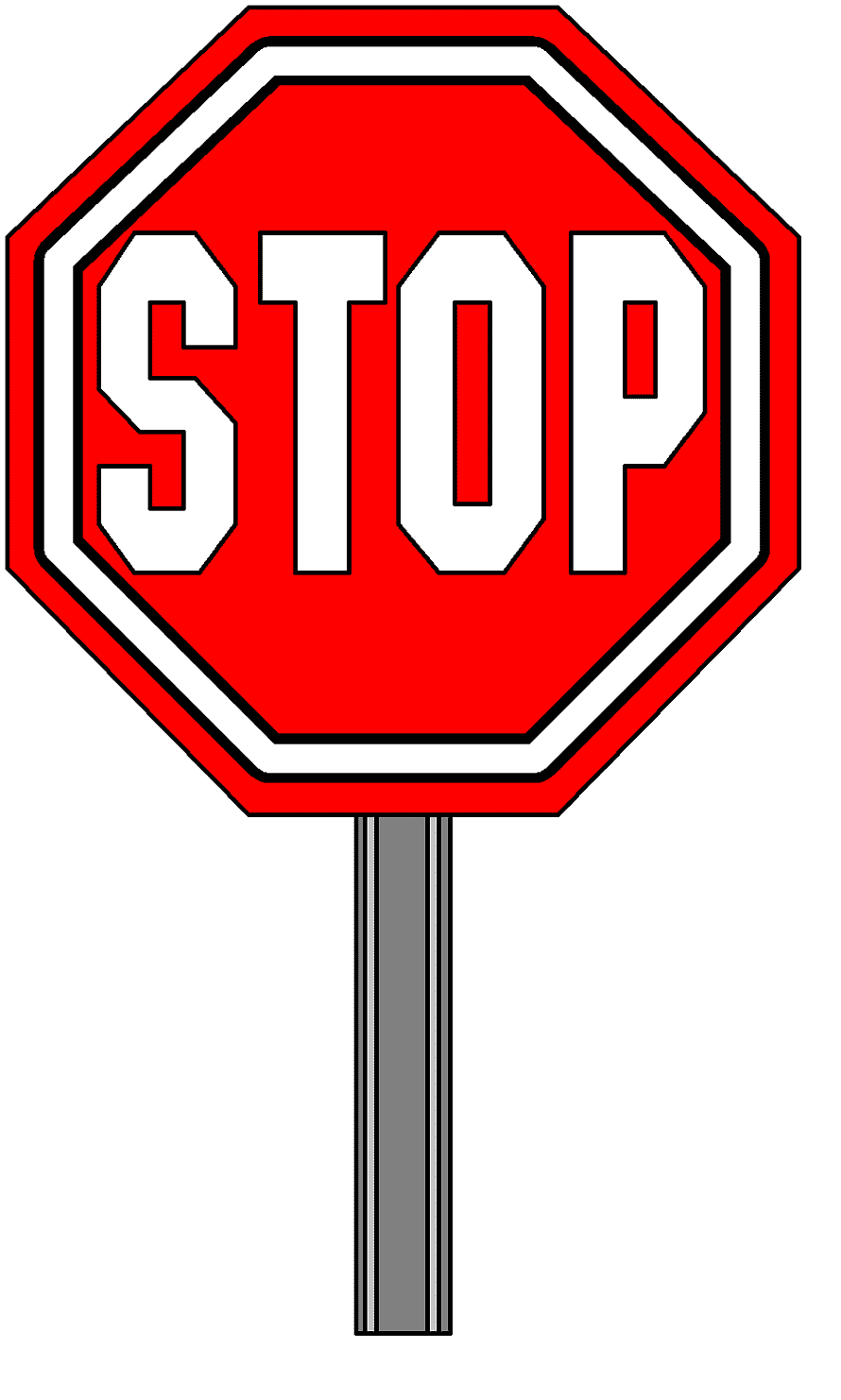 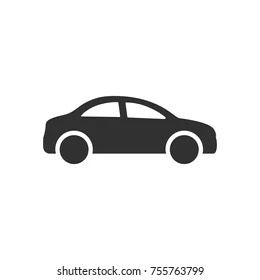 صفحة ٨٤
تحدث عن أهمية الطريق
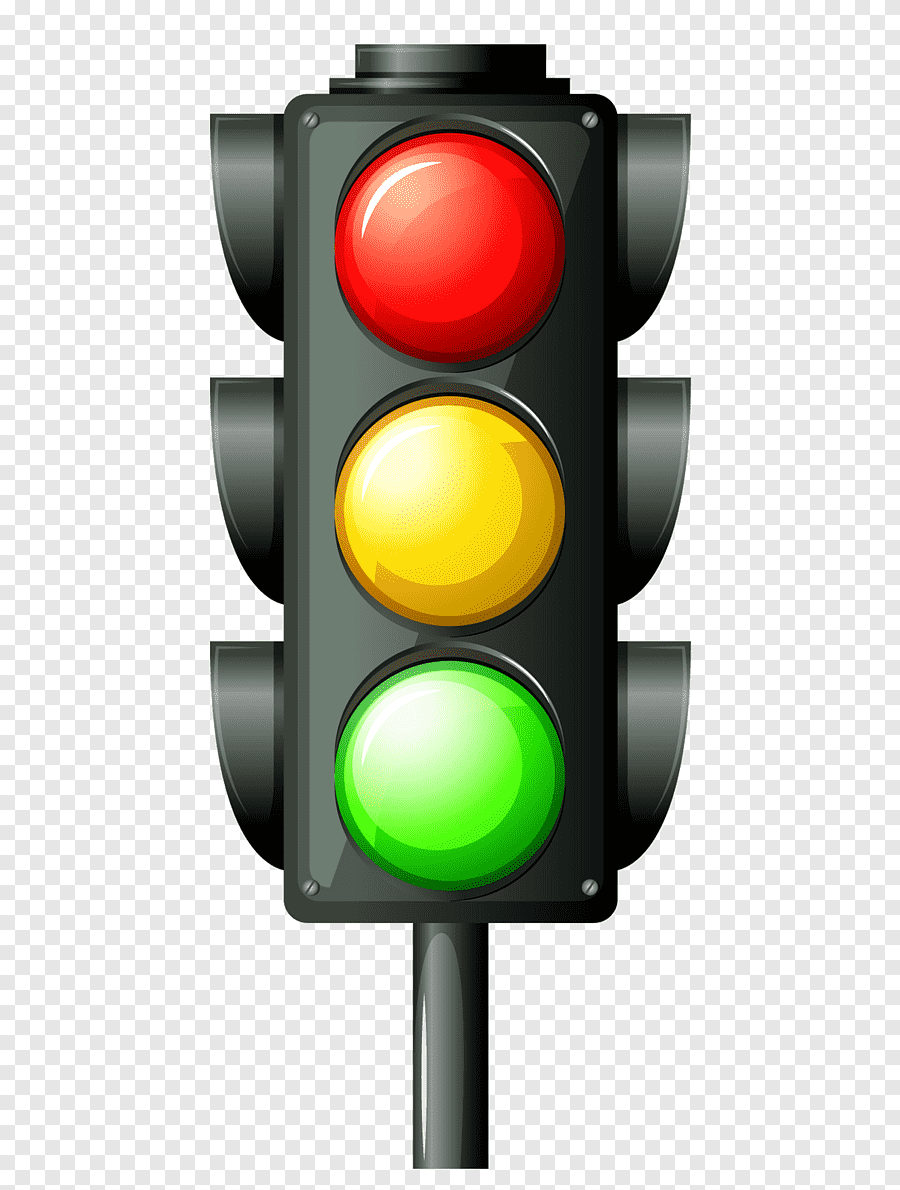 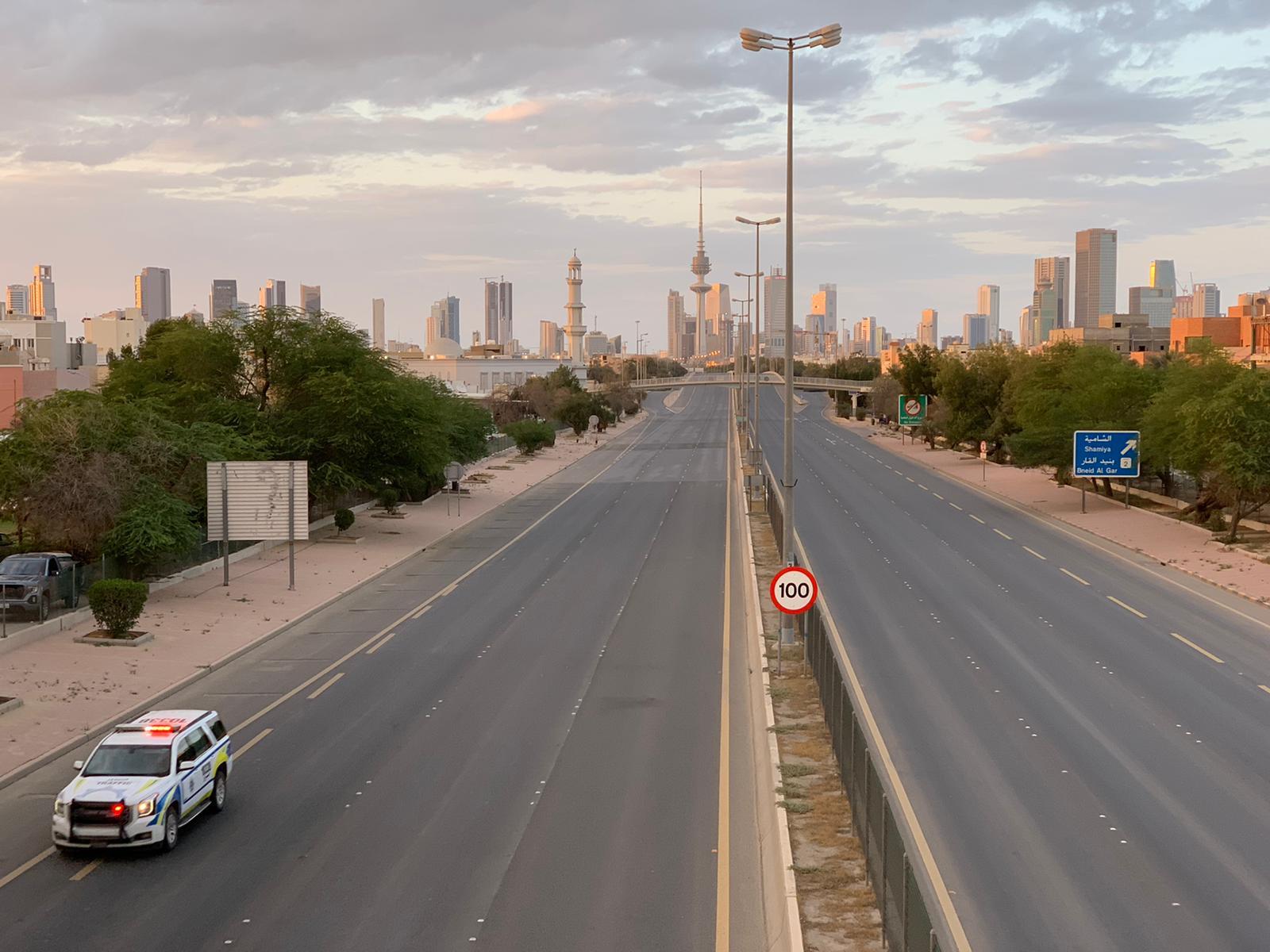 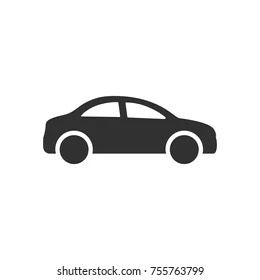 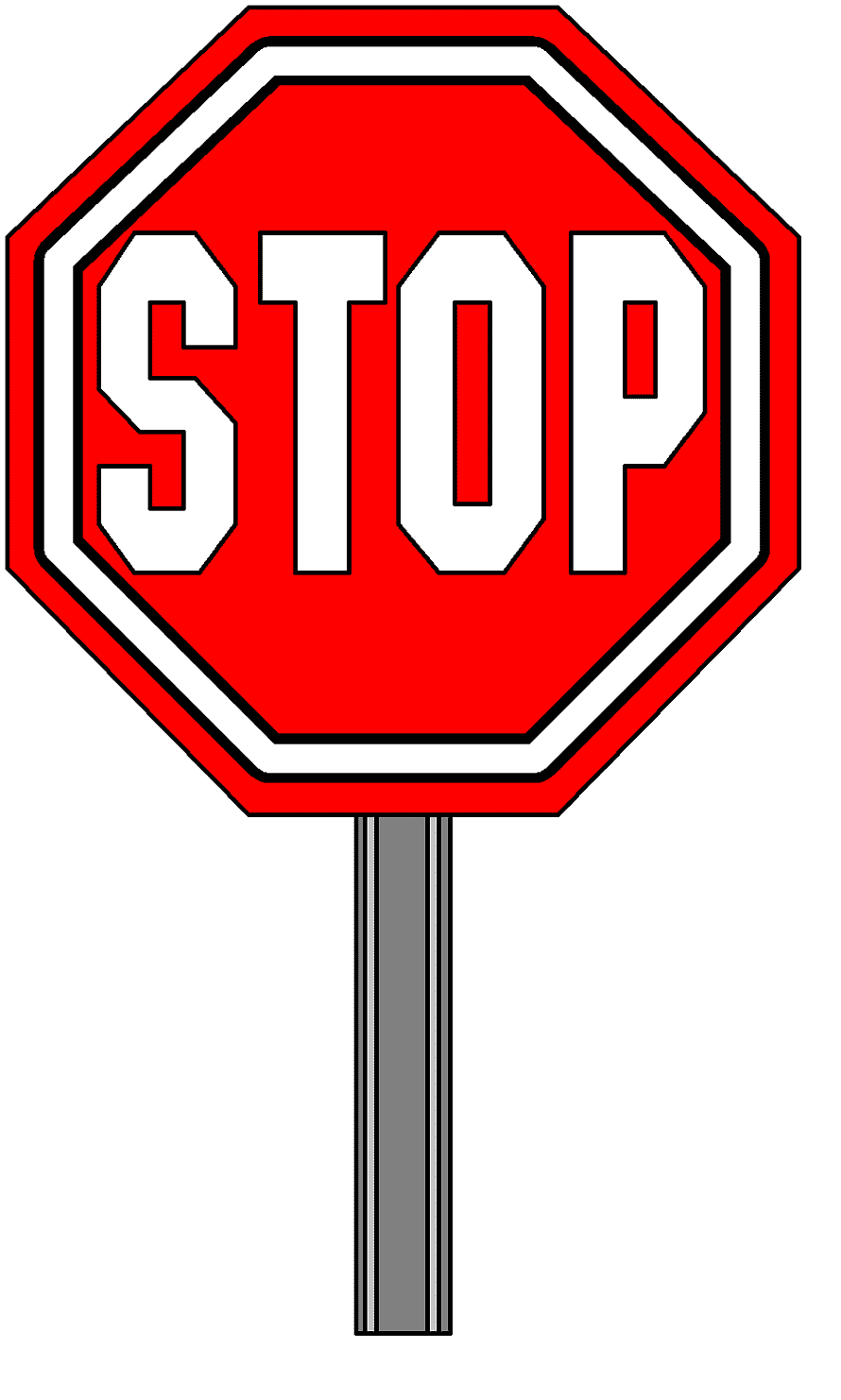 صفحة ٨٥
اهتمام الإسلام بالطريق
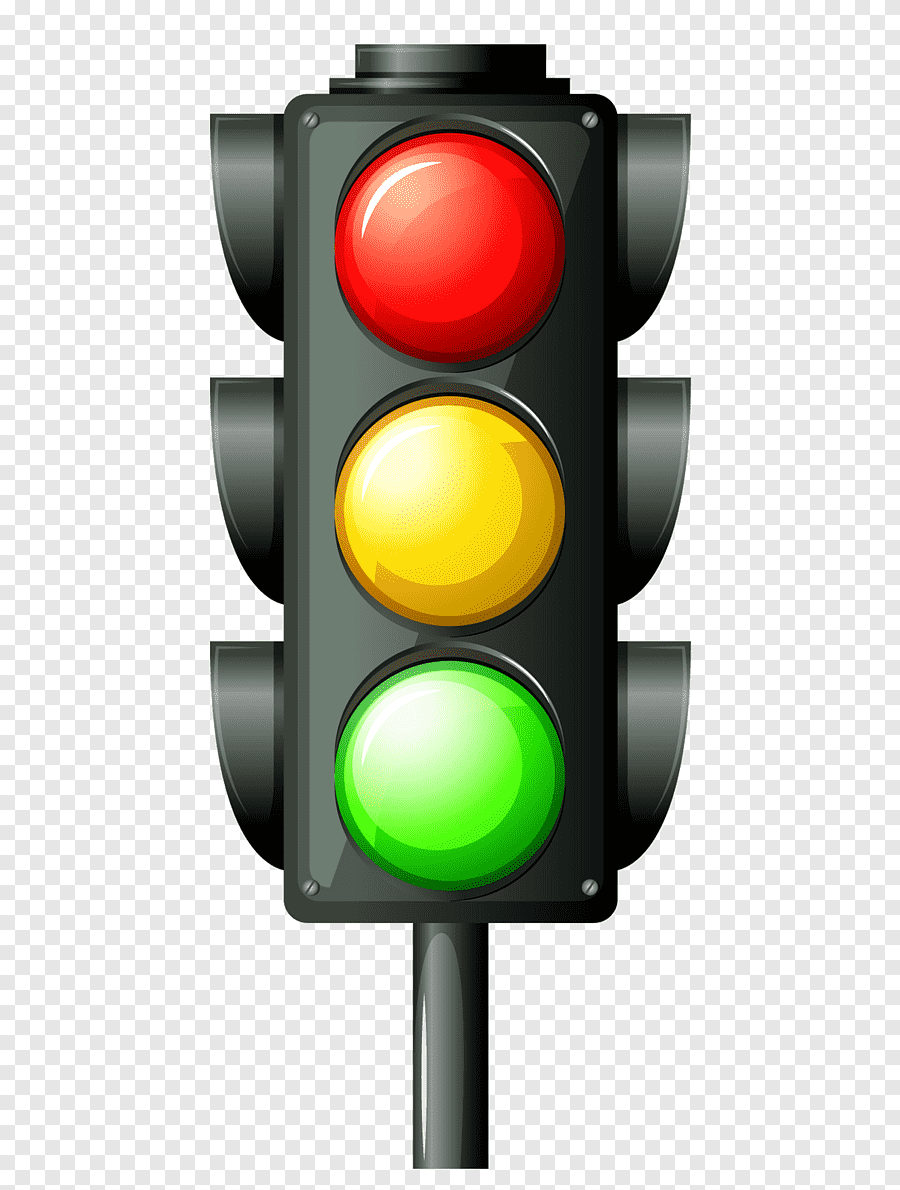 حذر الإسلام من الجلوس في الطرقات
لأن ذالك يؤدي الى كشف عورات الناس وربما يؤدي الى الكلام غير اللائق والغيبة .
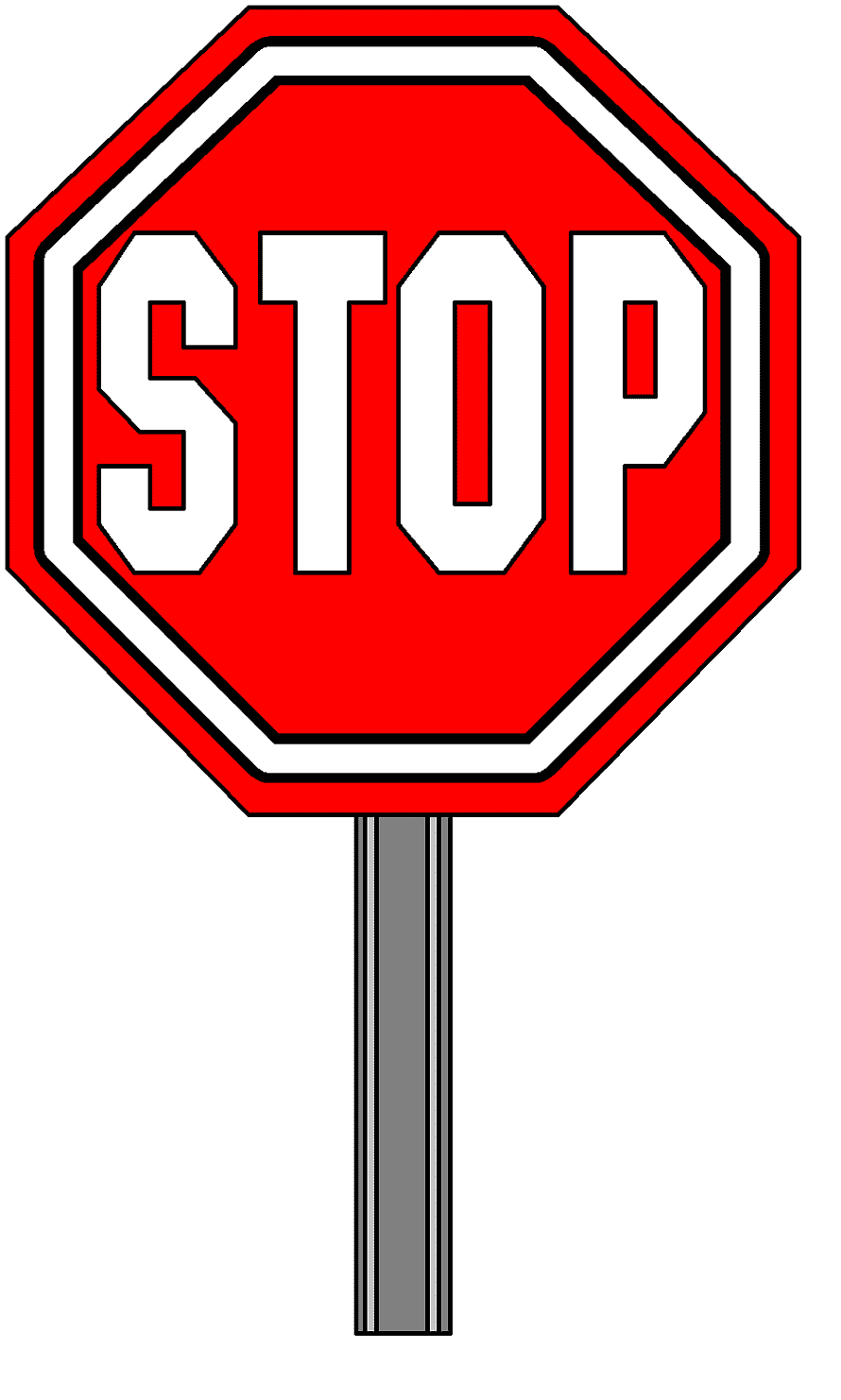 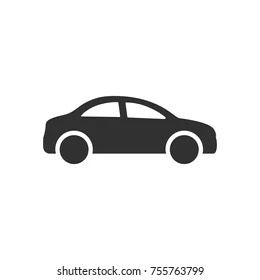 صفحة ٨٥
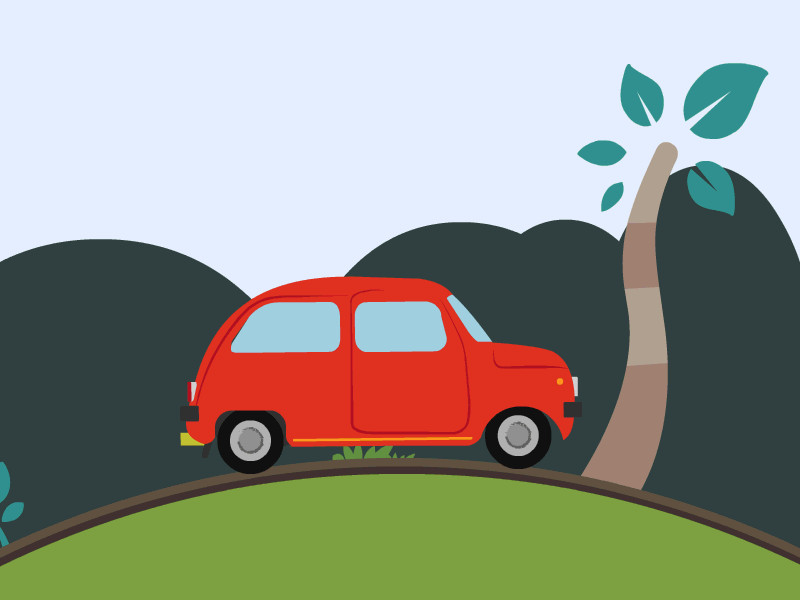 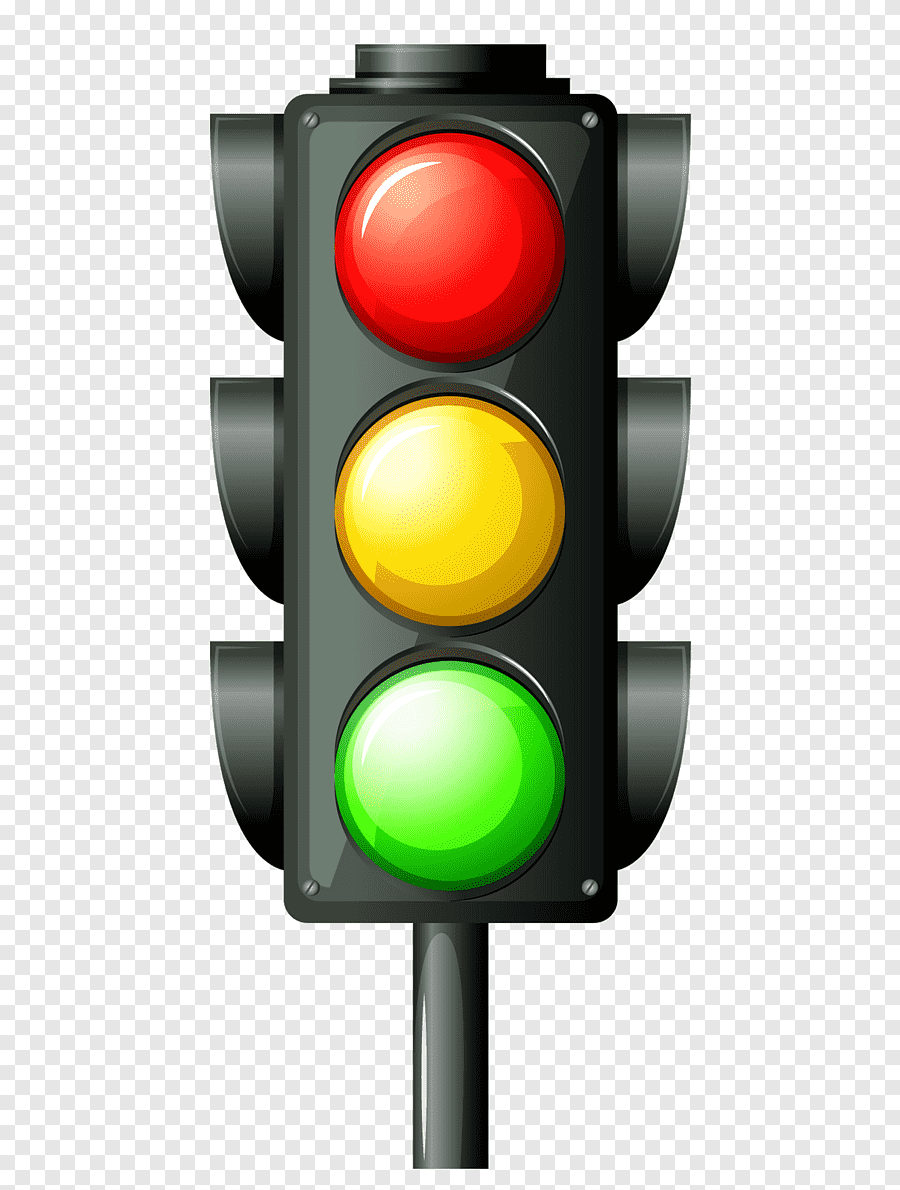 تمرين
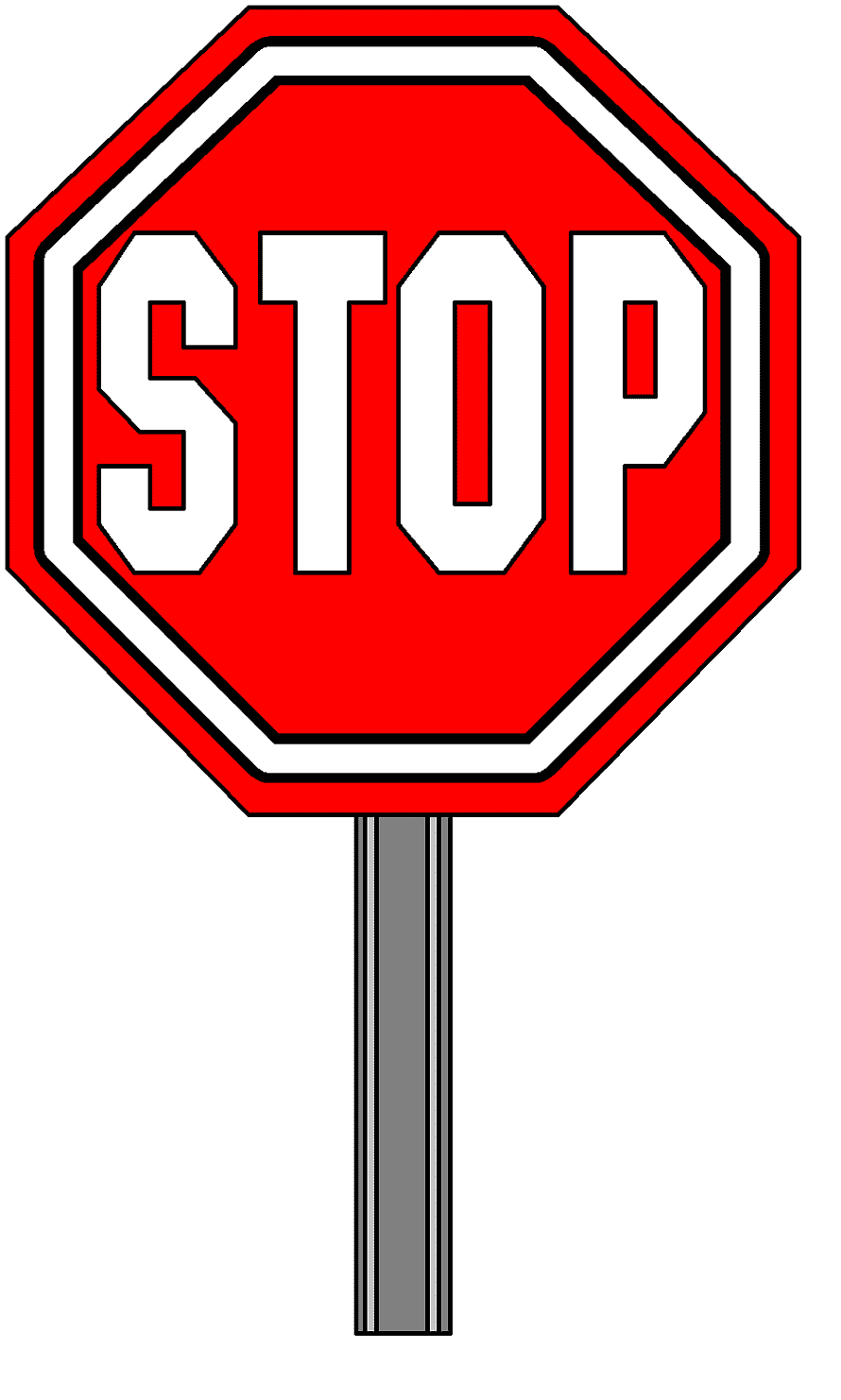 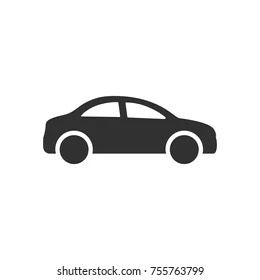 صفحة ٨٥
حدد المعلومة الخطأ من المعلومات التالية :
سمح 
الرسول  ﷺ 
بالجلوس على
 الطرقات .
الطريق مكان
 عام وملك 
الجميع .
وضع الإسلام 
حقوق وآداب
 للطريق .
كف الأذى معناها إيذاء الأخرين
غض البصر هو منع البصر عن المحرمات
إياكم والجلوس معناها احذروا وابتعدوا
حقوق الطريق
غض البصر
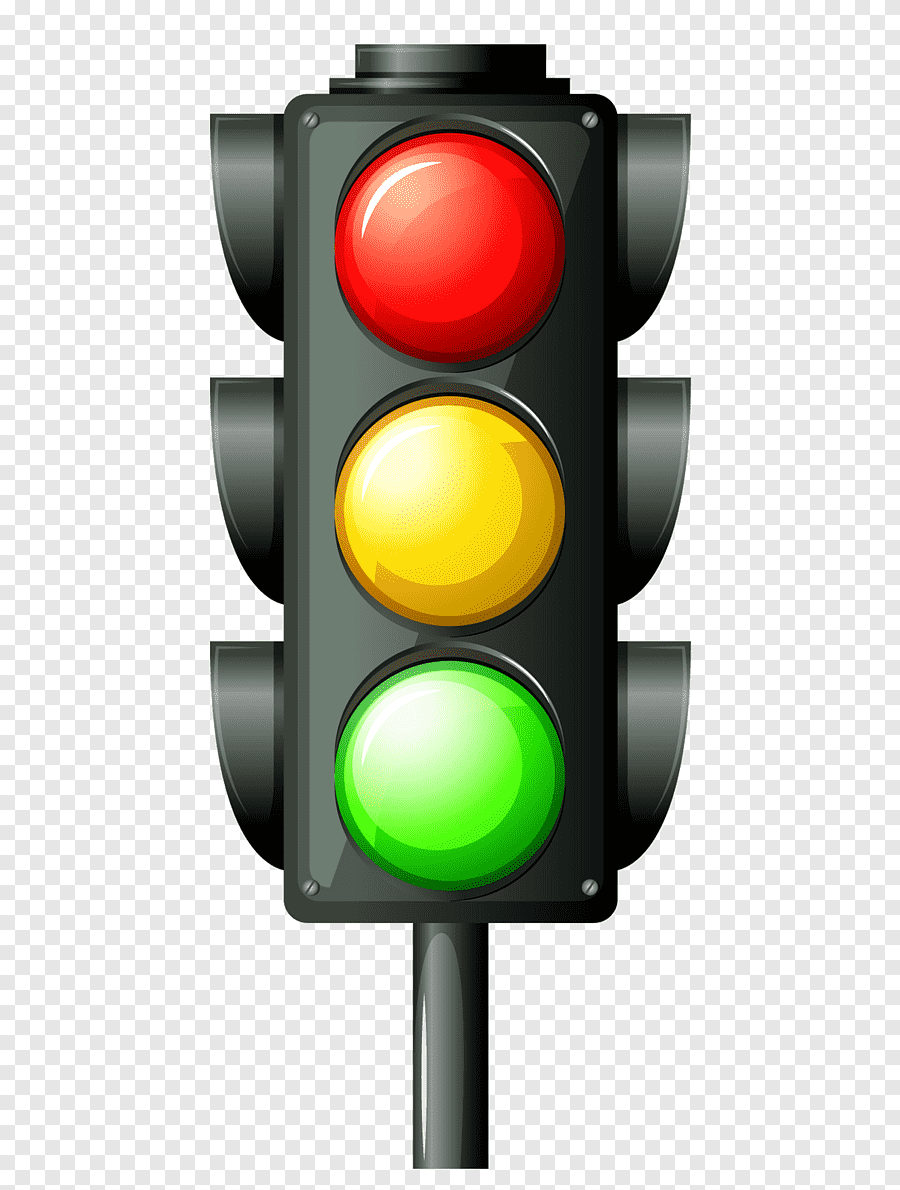 كف الأذى
رد السلام
الأمر بالمعروف
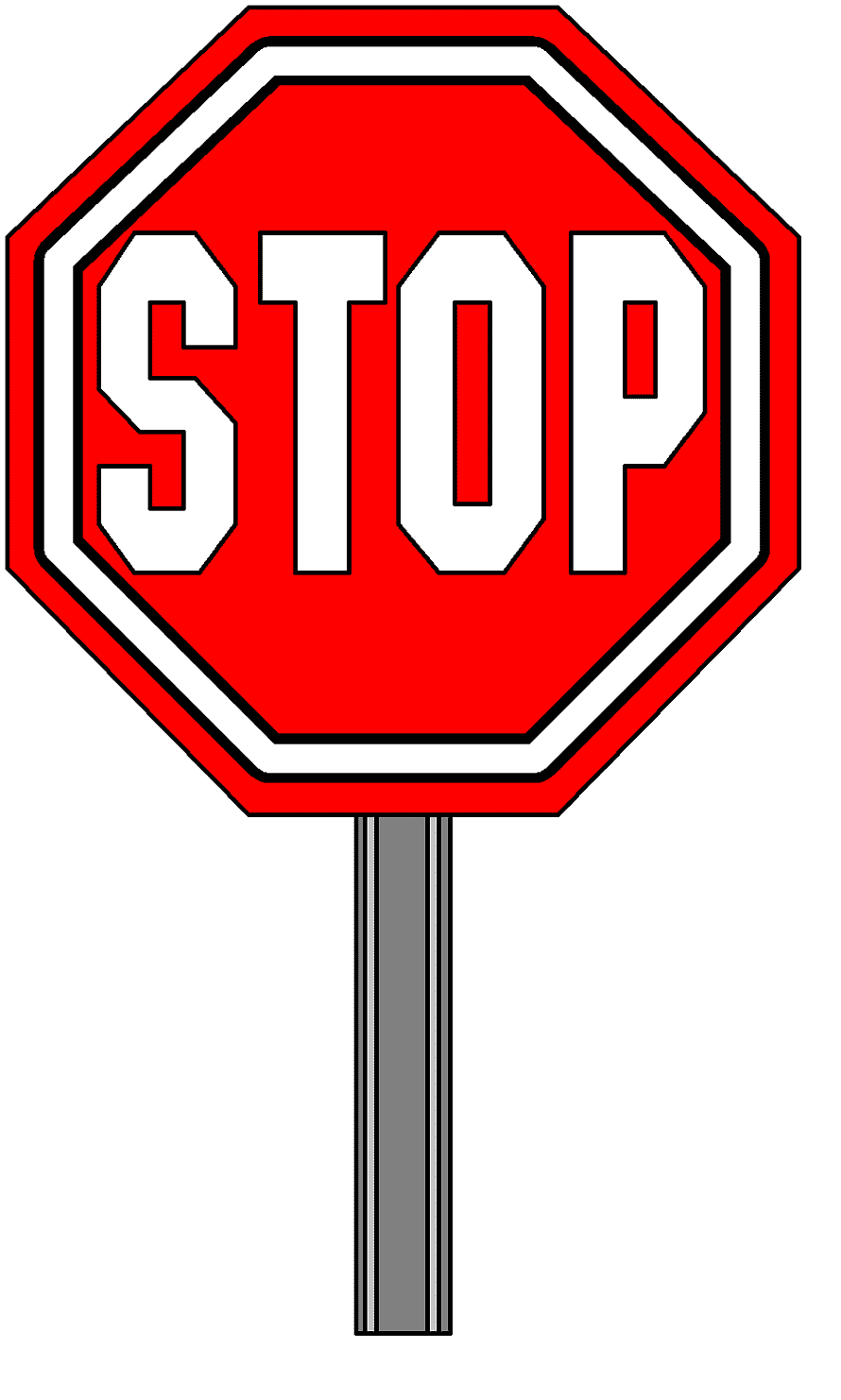 النهي عن المنكر
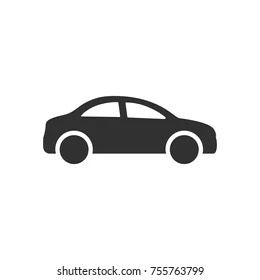 صفحة ٨٥
حقوق الطريق
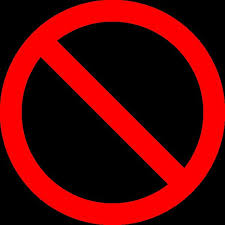 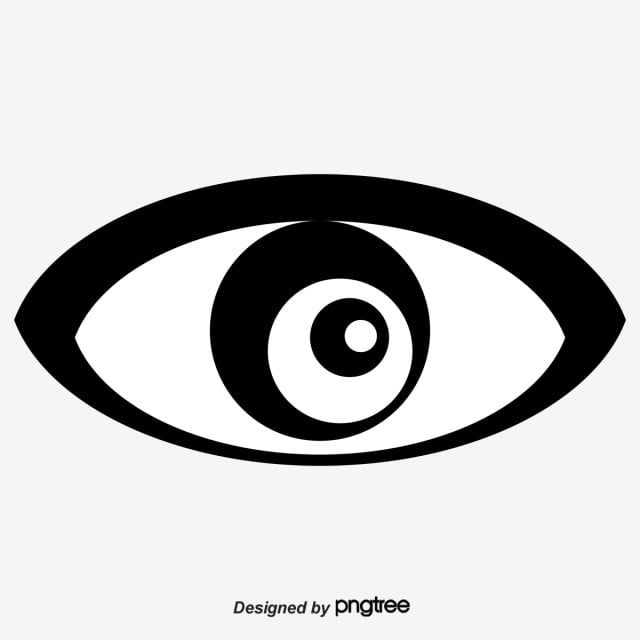 ١- غض البصر
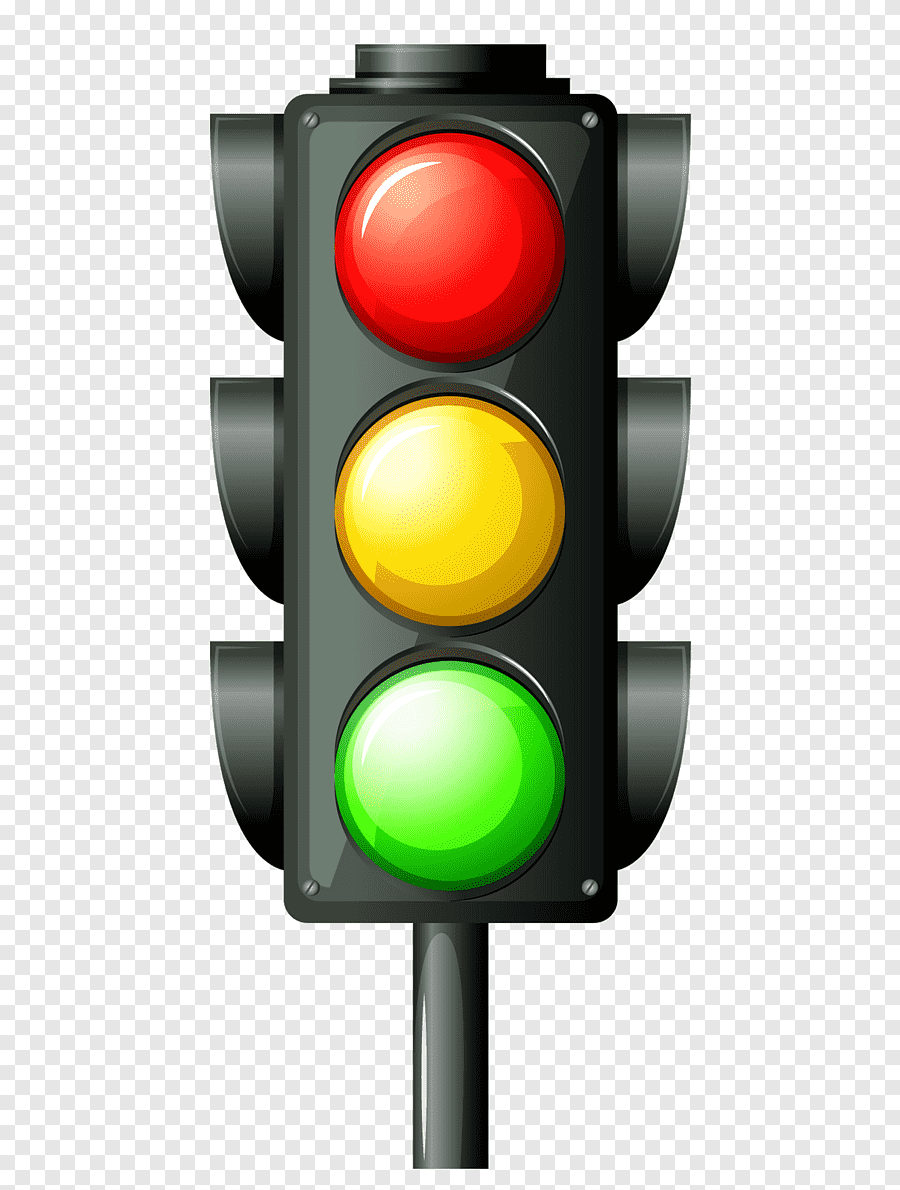 عدم التمعن والنظر طويلاً
 في الناس
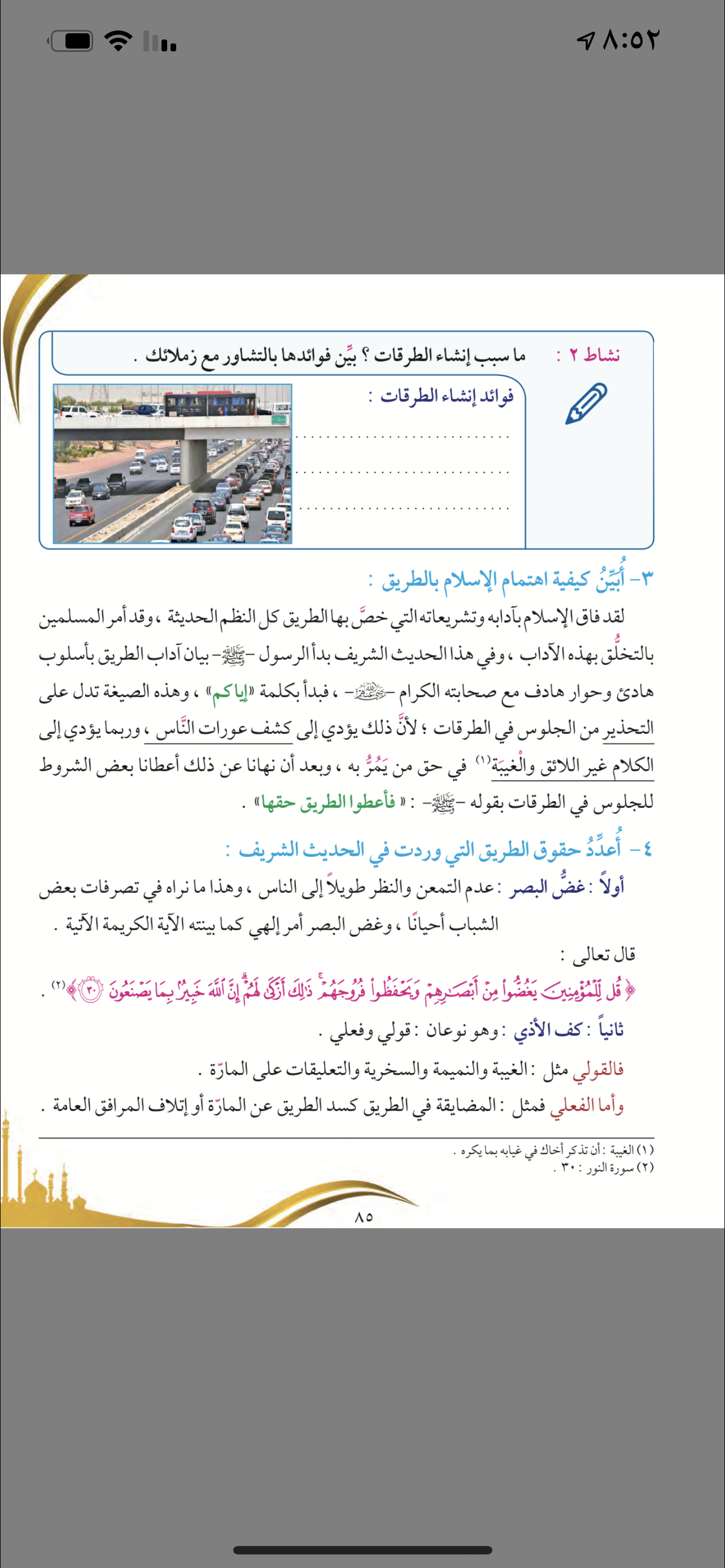 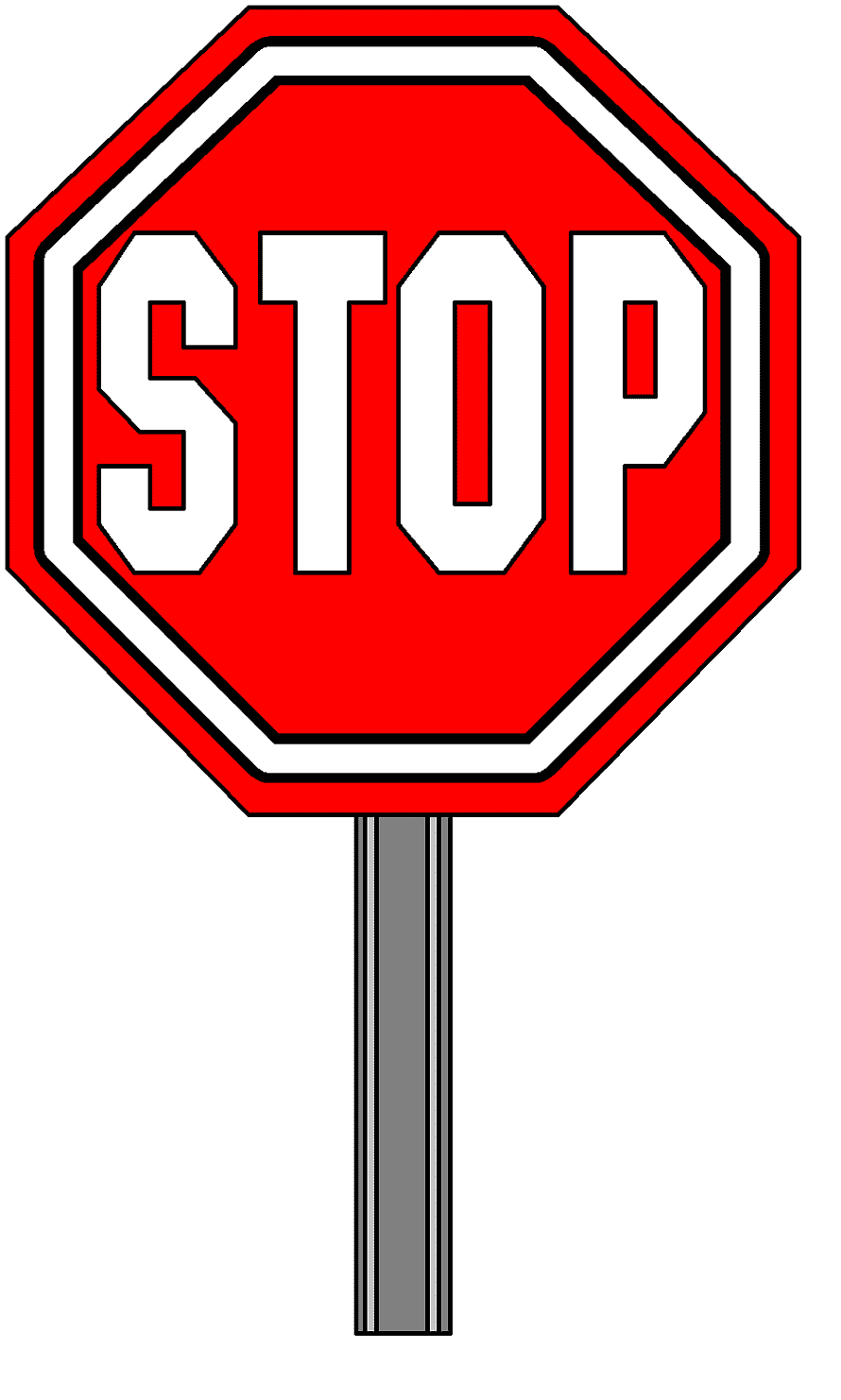 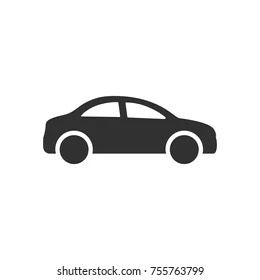 صفحة ٨٥
حقوق الطريق
٢- كف الأذى
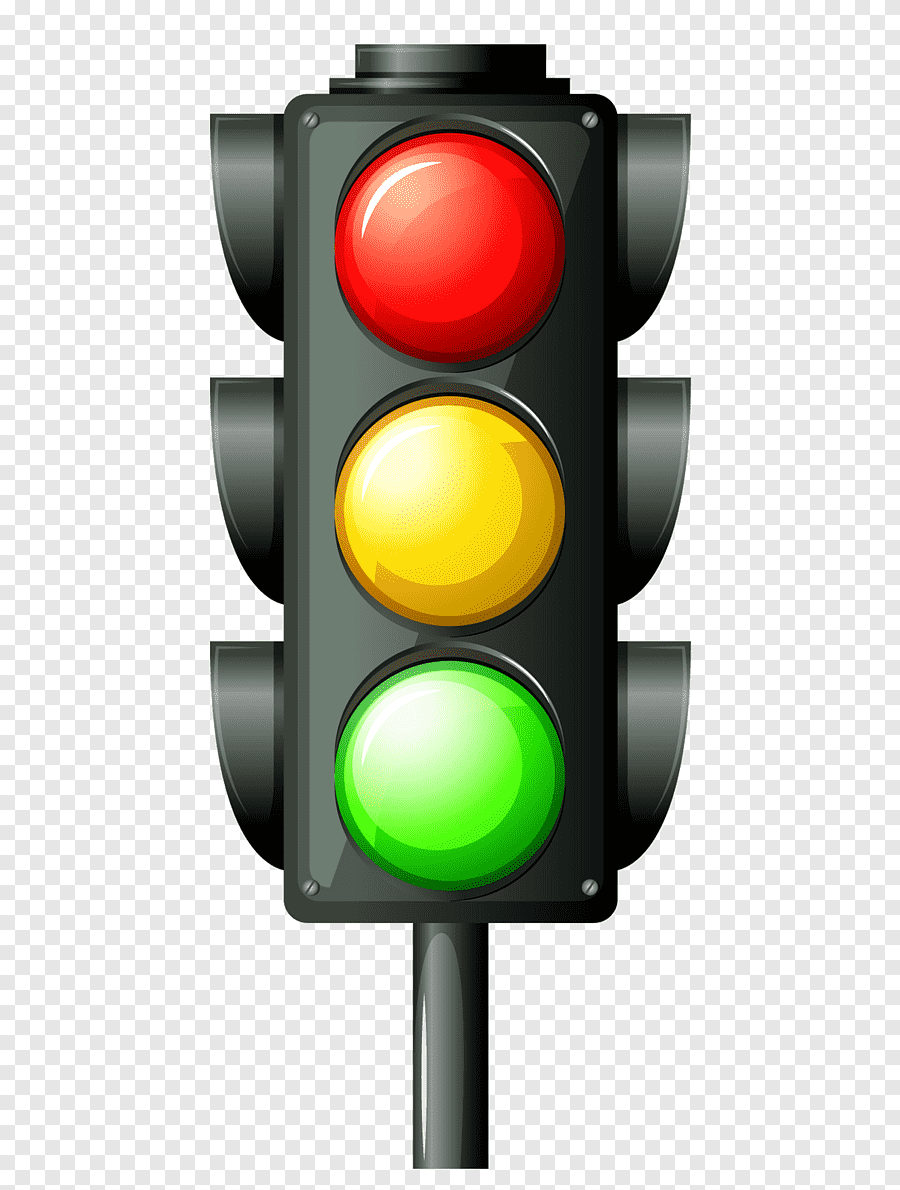 وهو نوعان قولي وفعلي 
القولي : مثل الغيبة والنميمة والسخرية والتعليقات على المارة .
الفعلي : المضايقة في الطريق كسد الطريق عن المارة أو إتلاف المرافق العام .
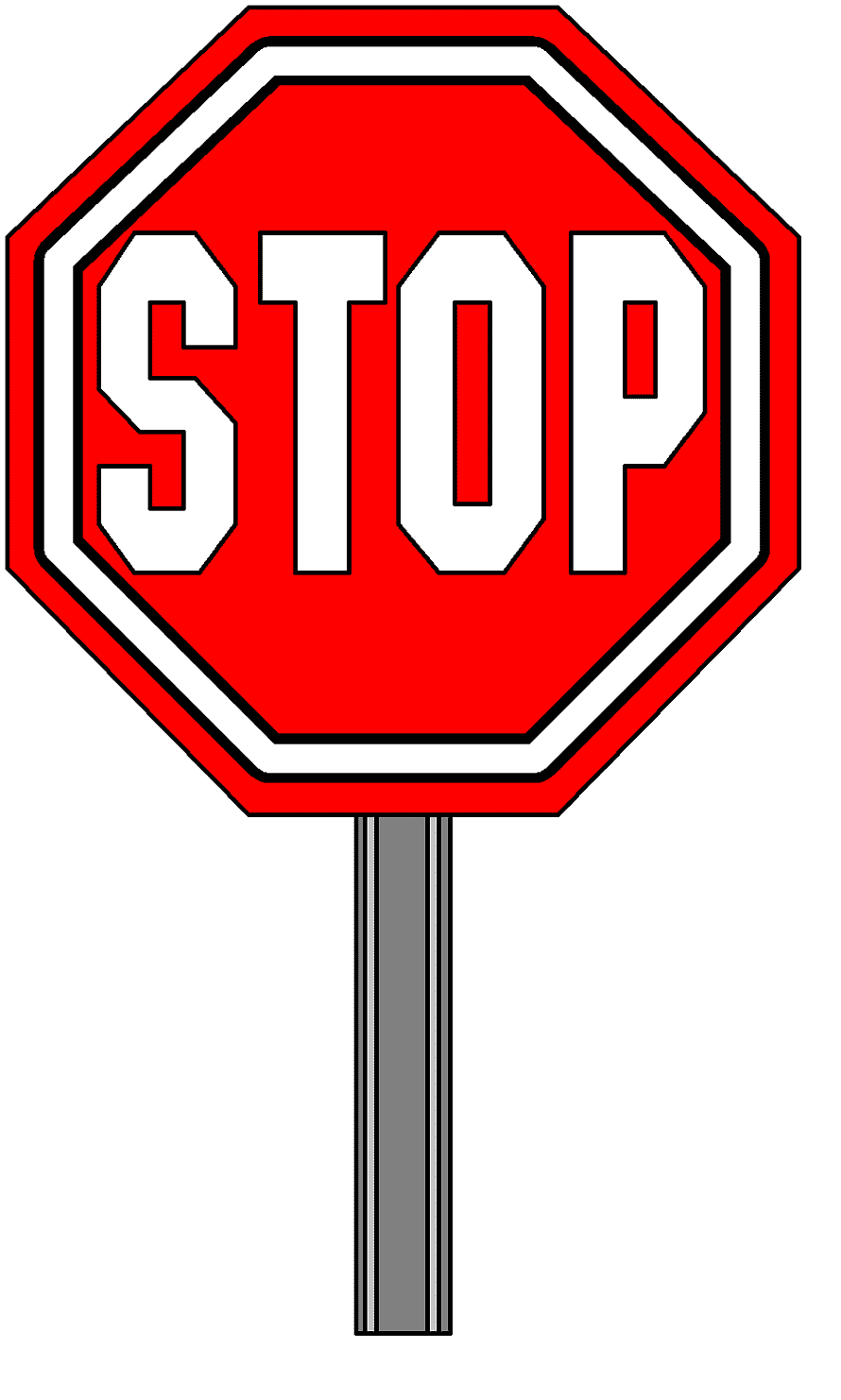 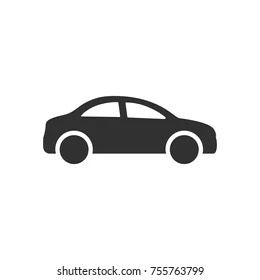 صفحة ٨٥
حقوق الطريق
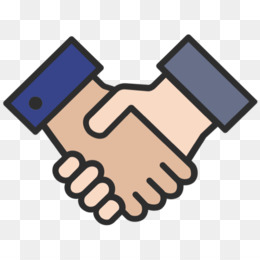 ٣- رد السلام
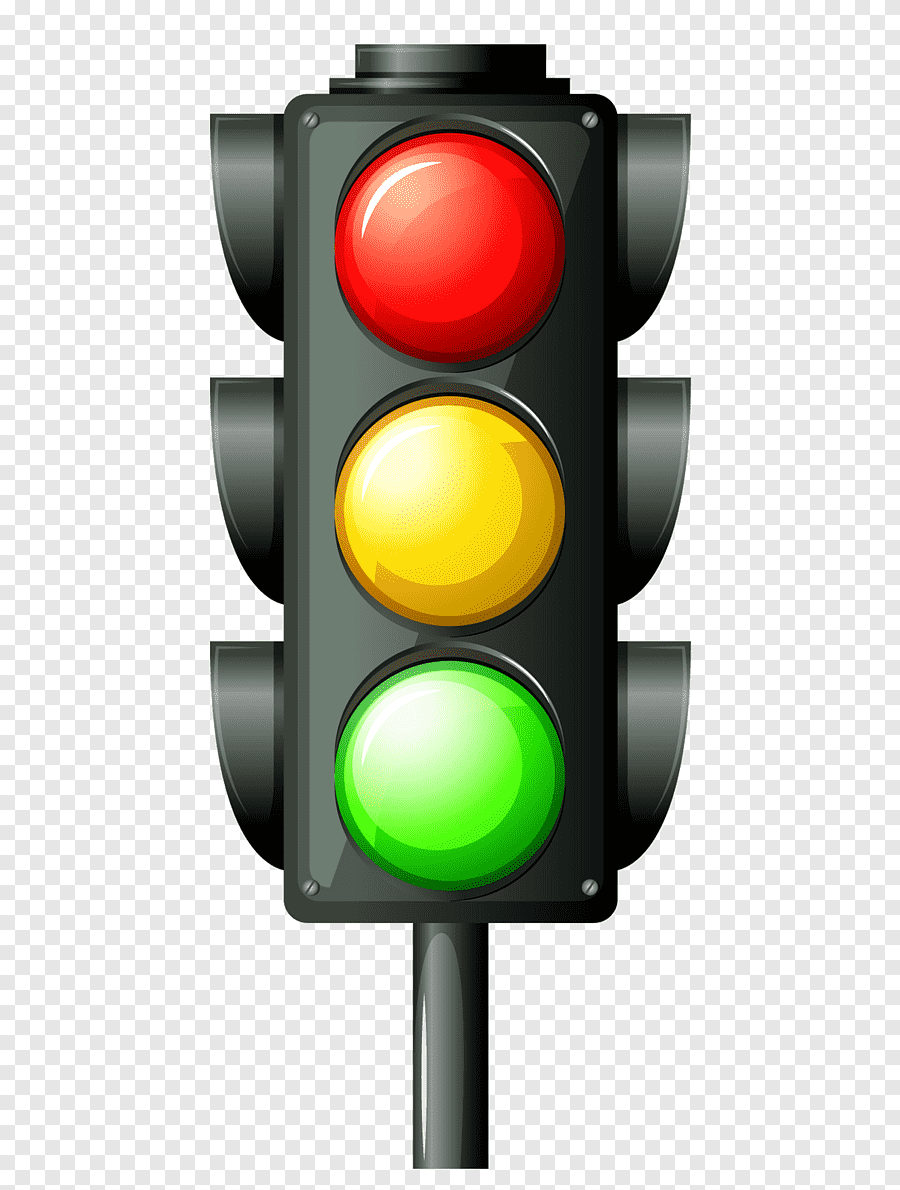 اذا سلم أحد المارة فيجب على الجالس في الطريق رد السلام
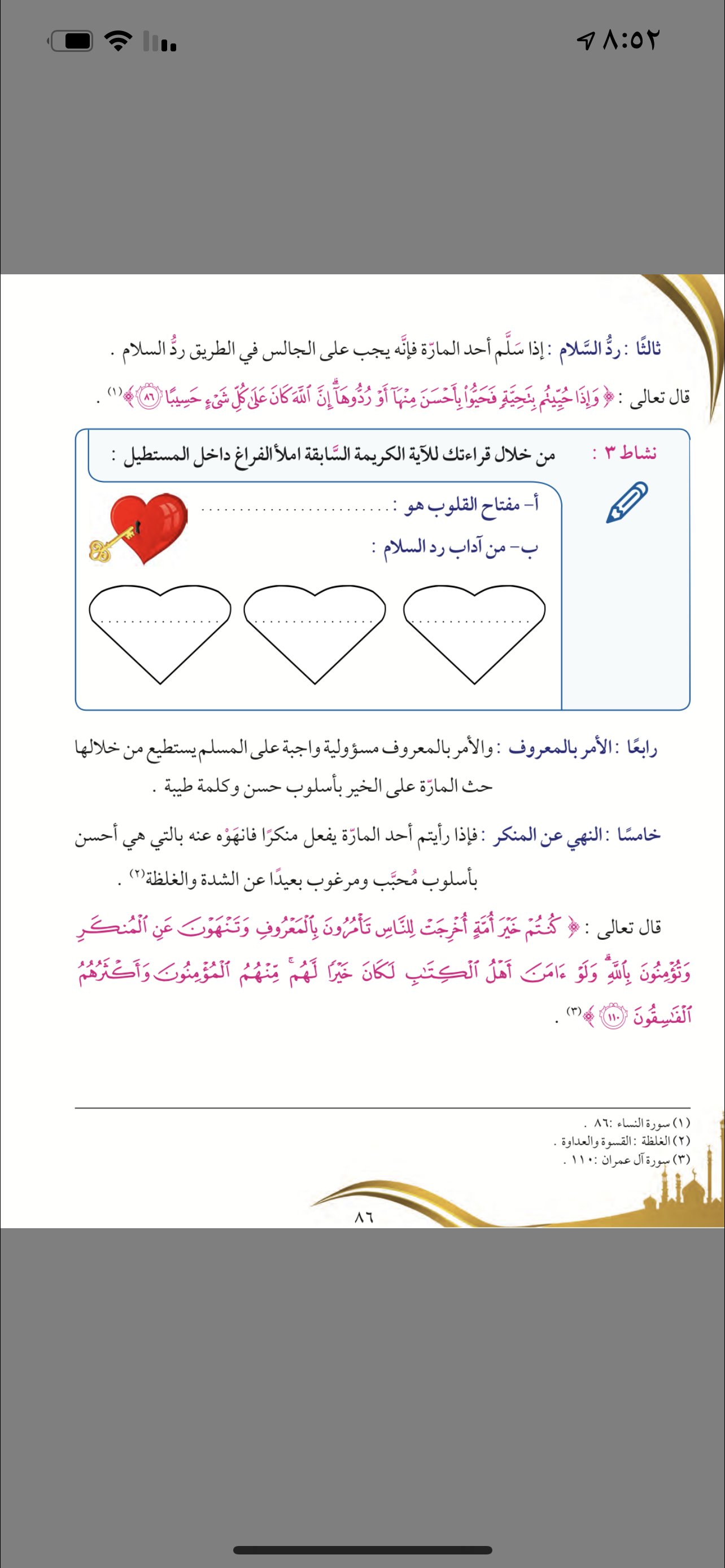 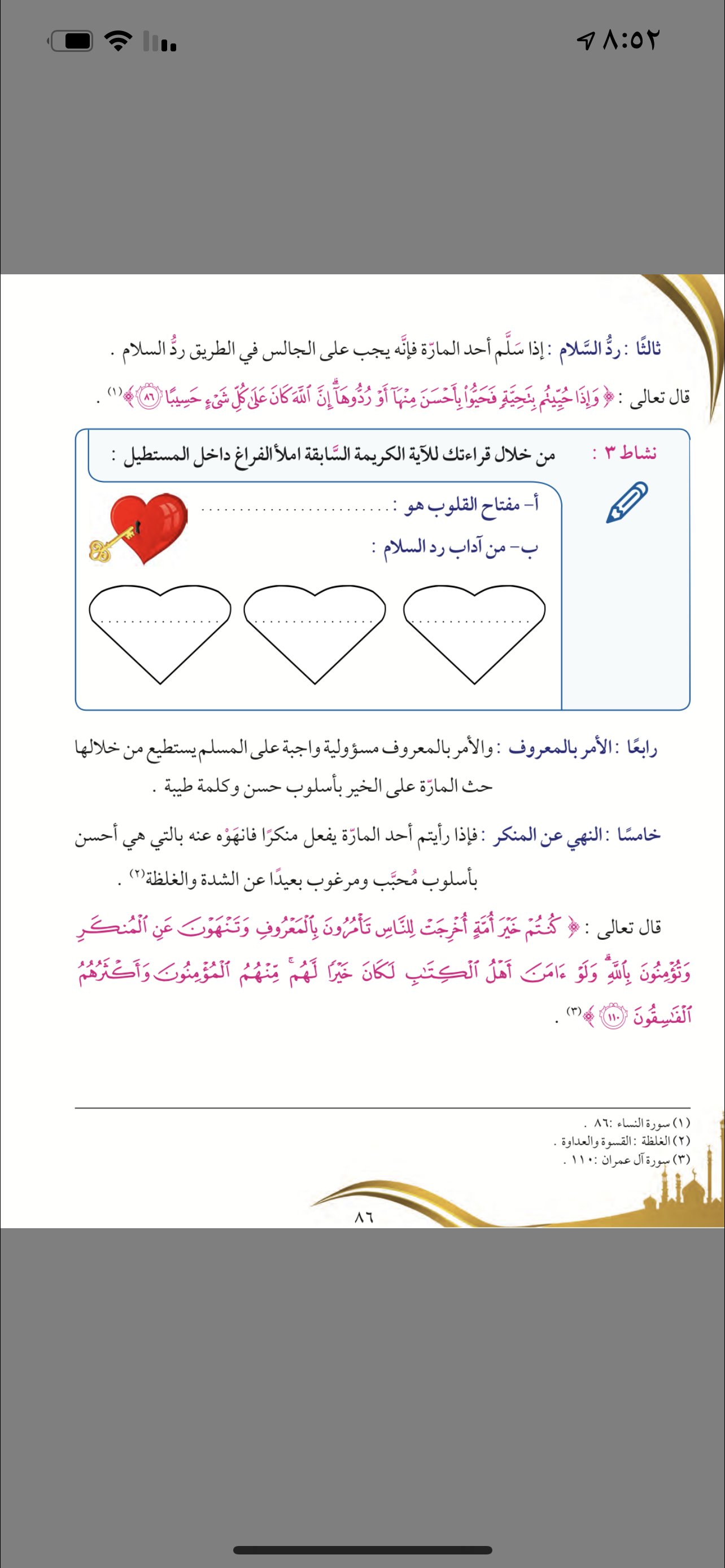 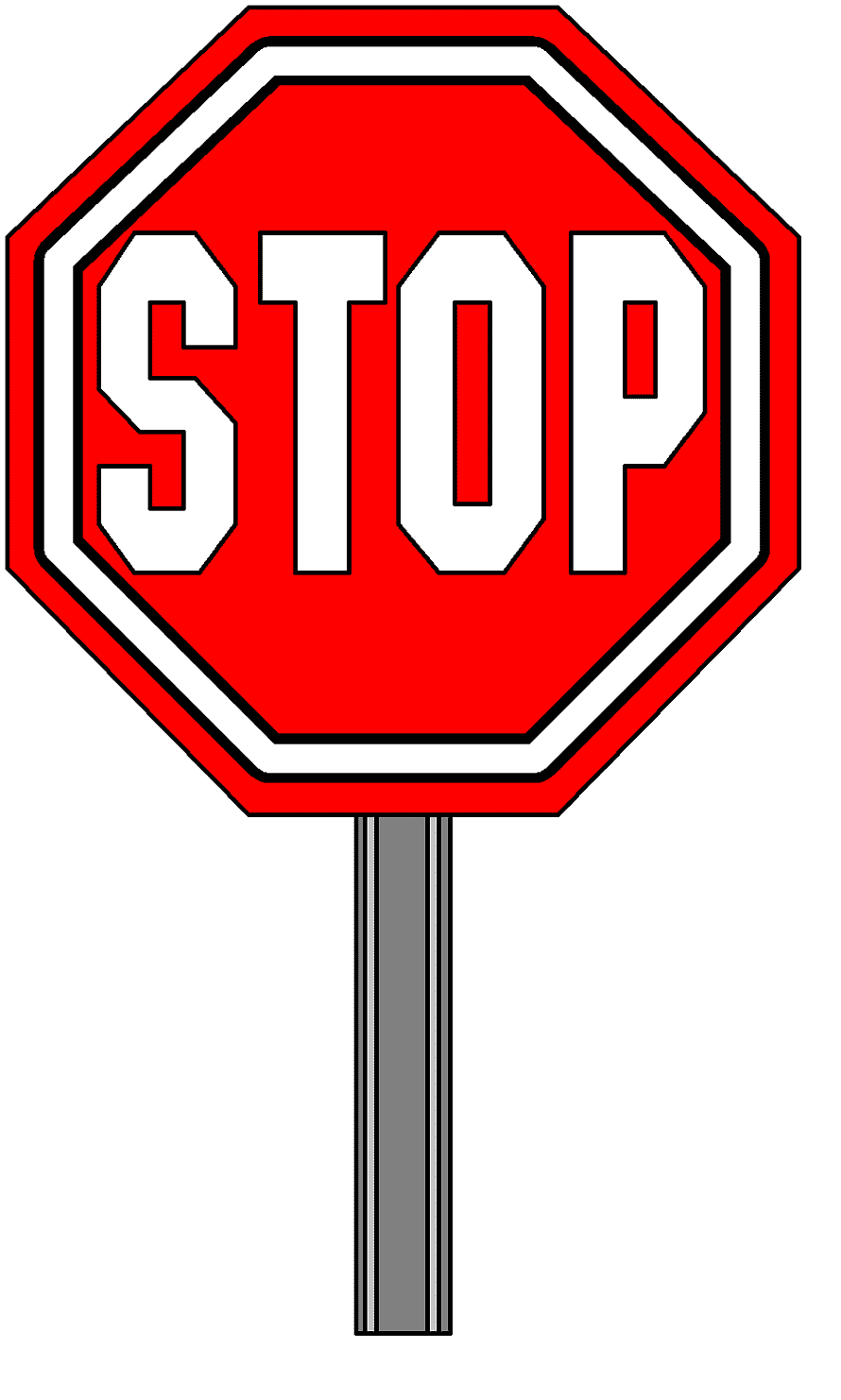 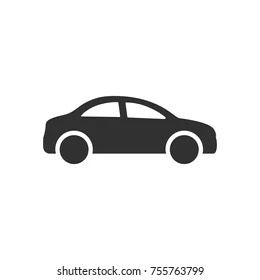 صفحة ٨٦
إفشاء السلام
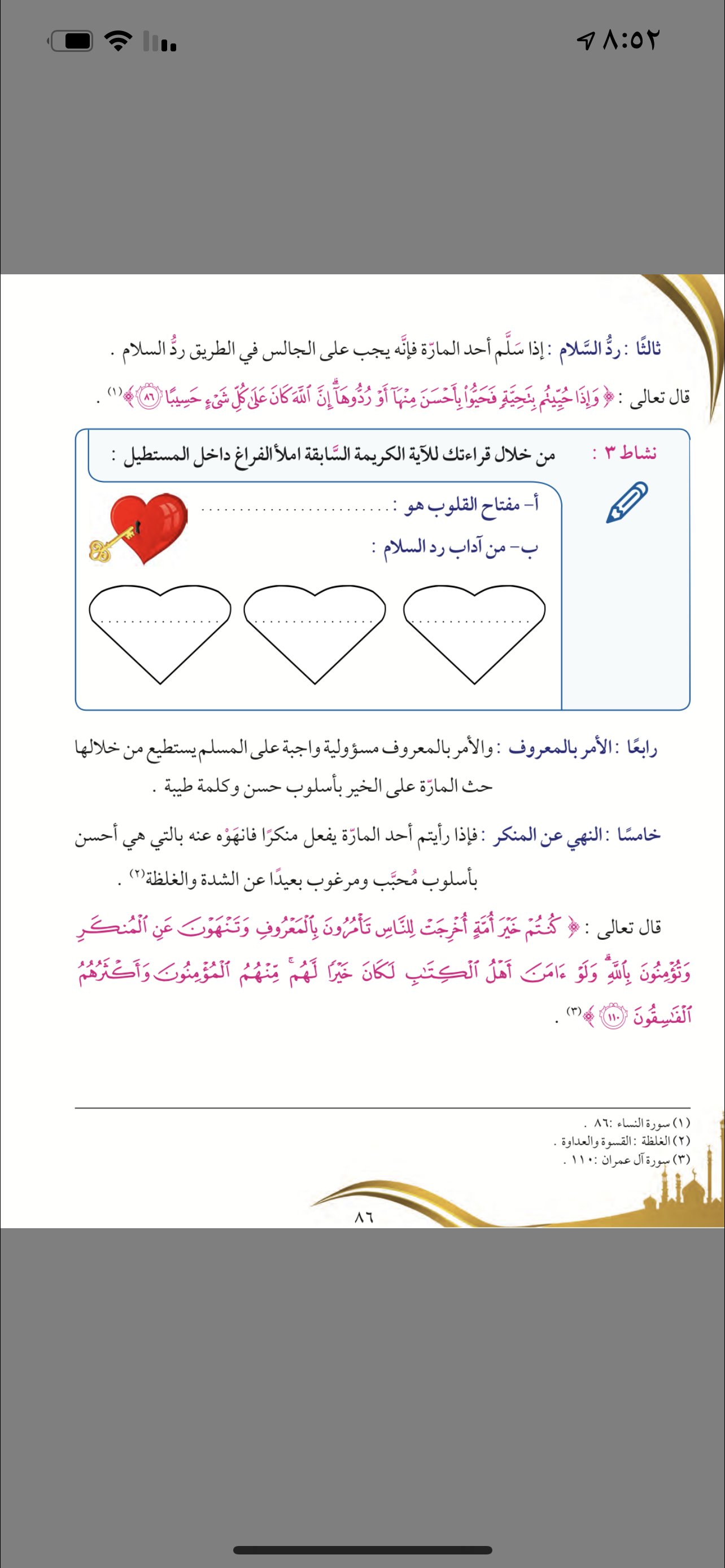 يسلم الراكب
على الماشي
يسلم القليل 
على الكثير
يسلم الصغير
 على الكبير
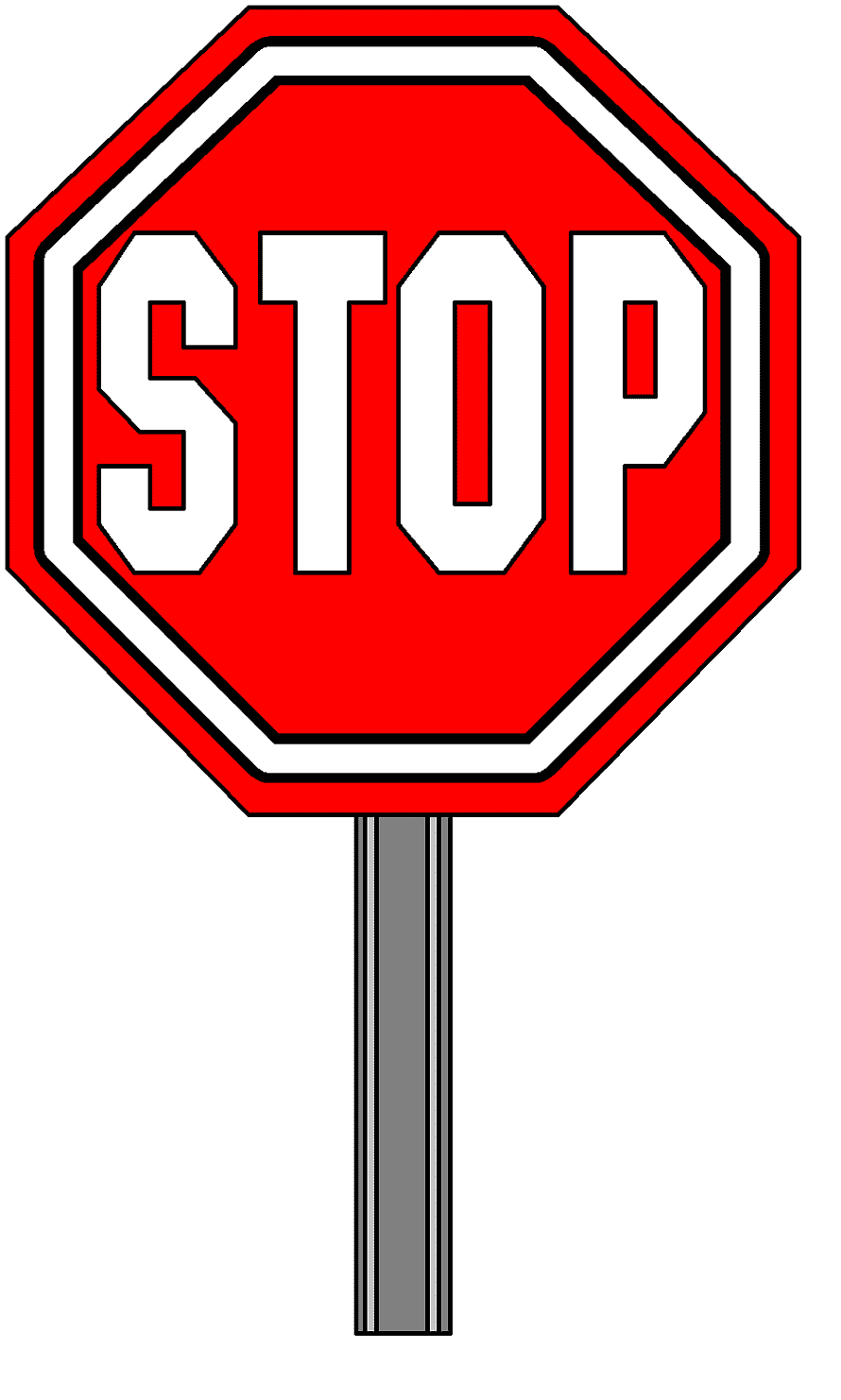 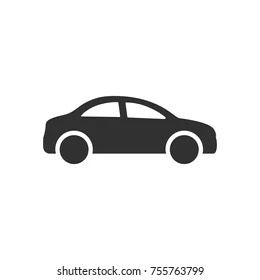 صفحة ٨٦
حقوق الطريق
٤- الأمر بالمعروف
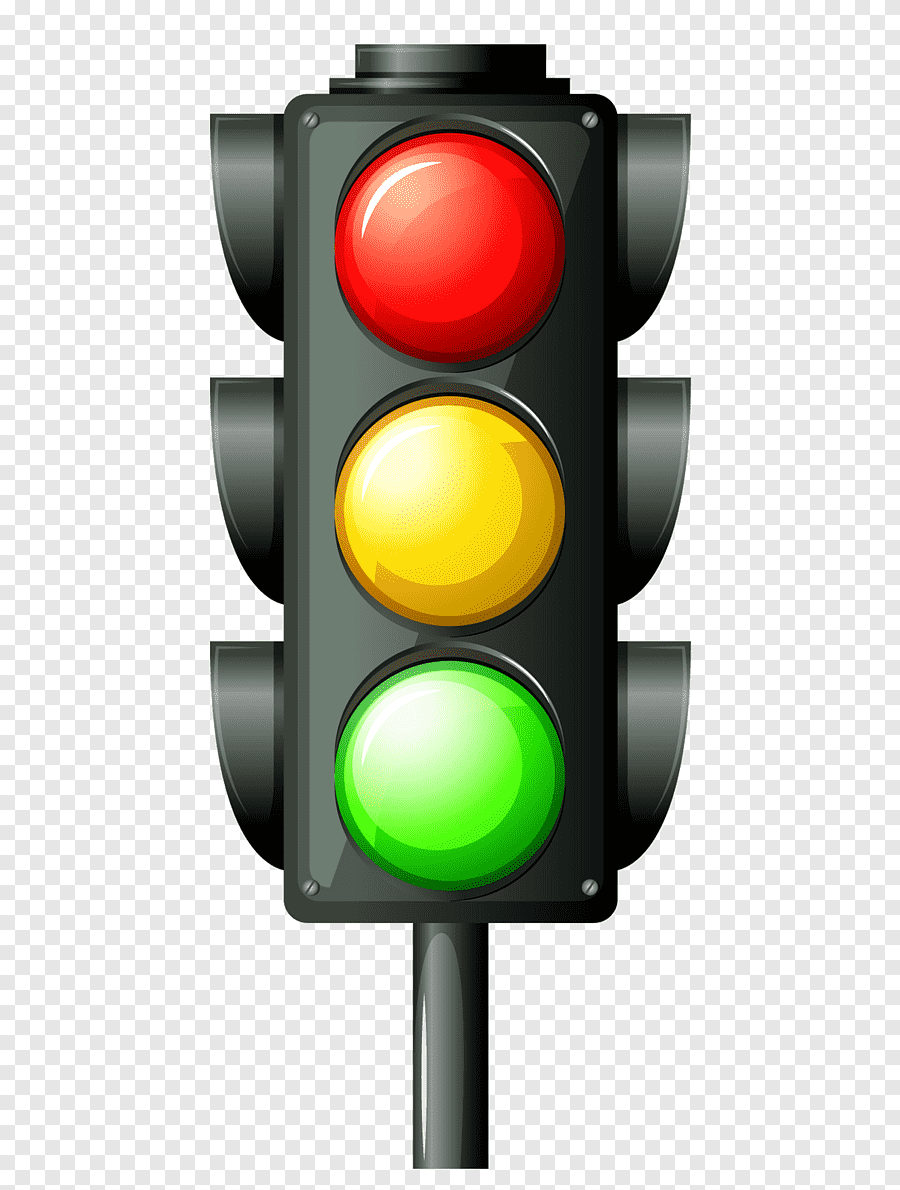 الأمر بالمعروف مسؤولية واجبة على المسلم وهي حث المارة على الخير بأسلوب حسن وكلمة طيبة
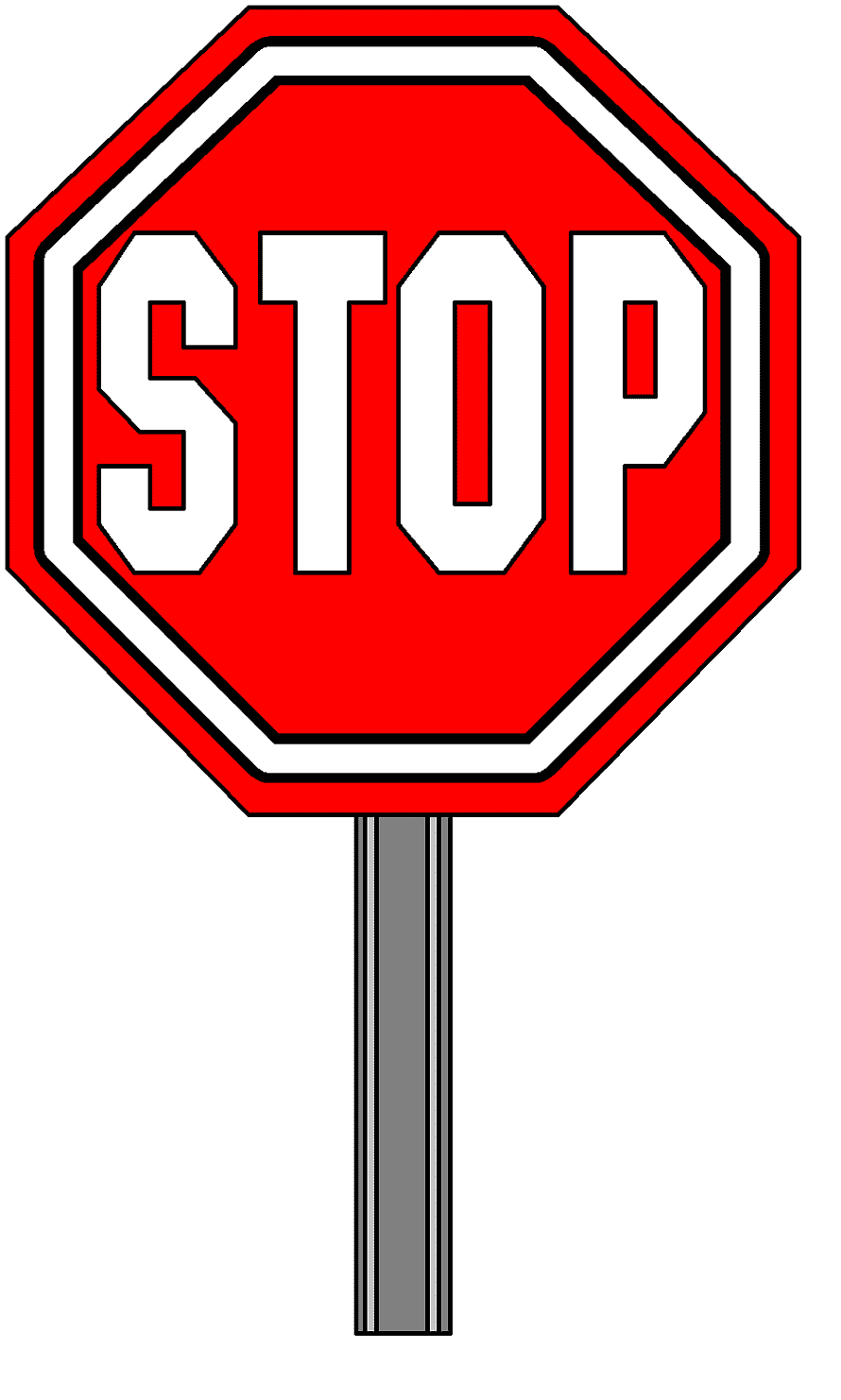 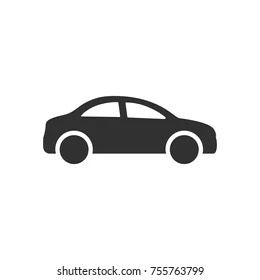 صفحة ٨٦
حقوق الطريق
٥- النهي عن المنكر
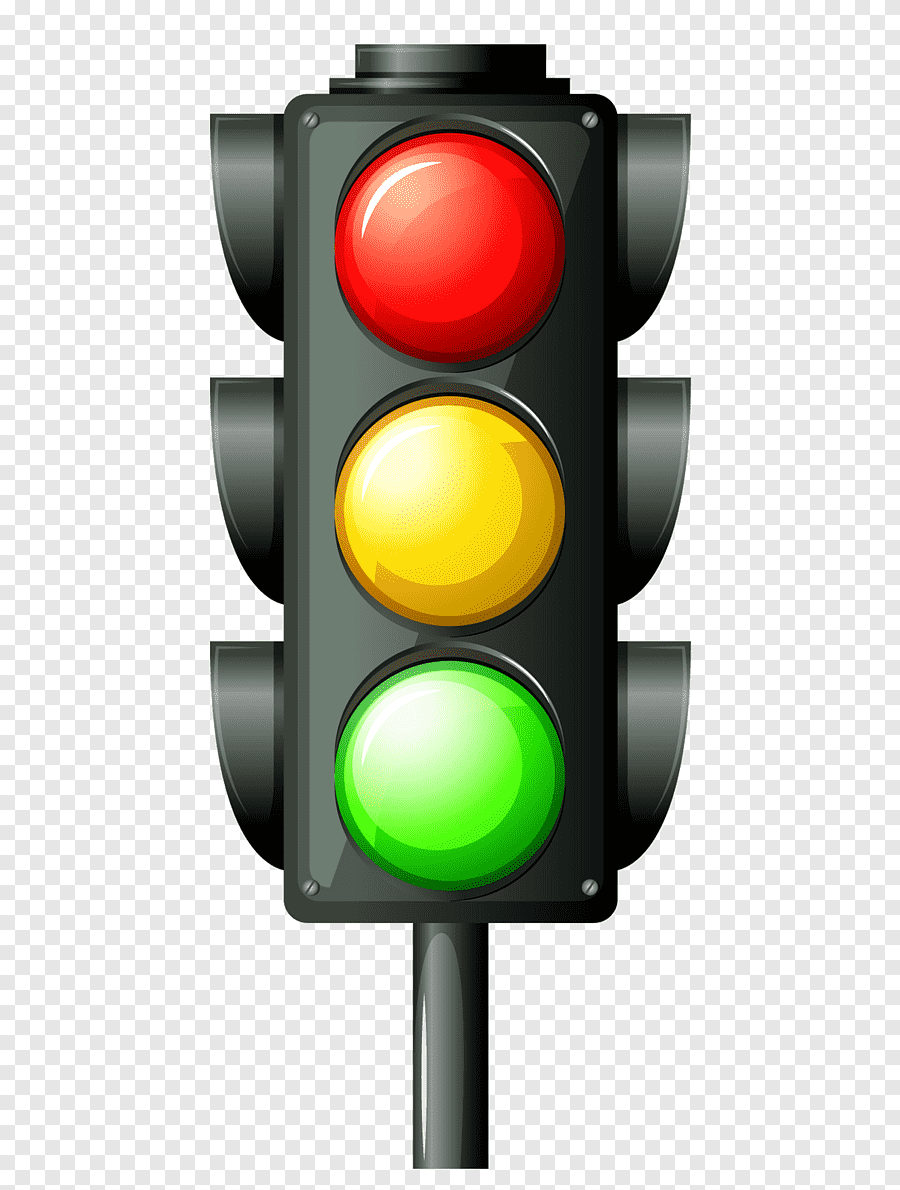 إذا رأى المسلم أحد المارة يفعل منكر فينهيه عنه بالتي هي أحسن بأسلوب محبب ومرغوب بعيداً عن الشدة والغلظة.
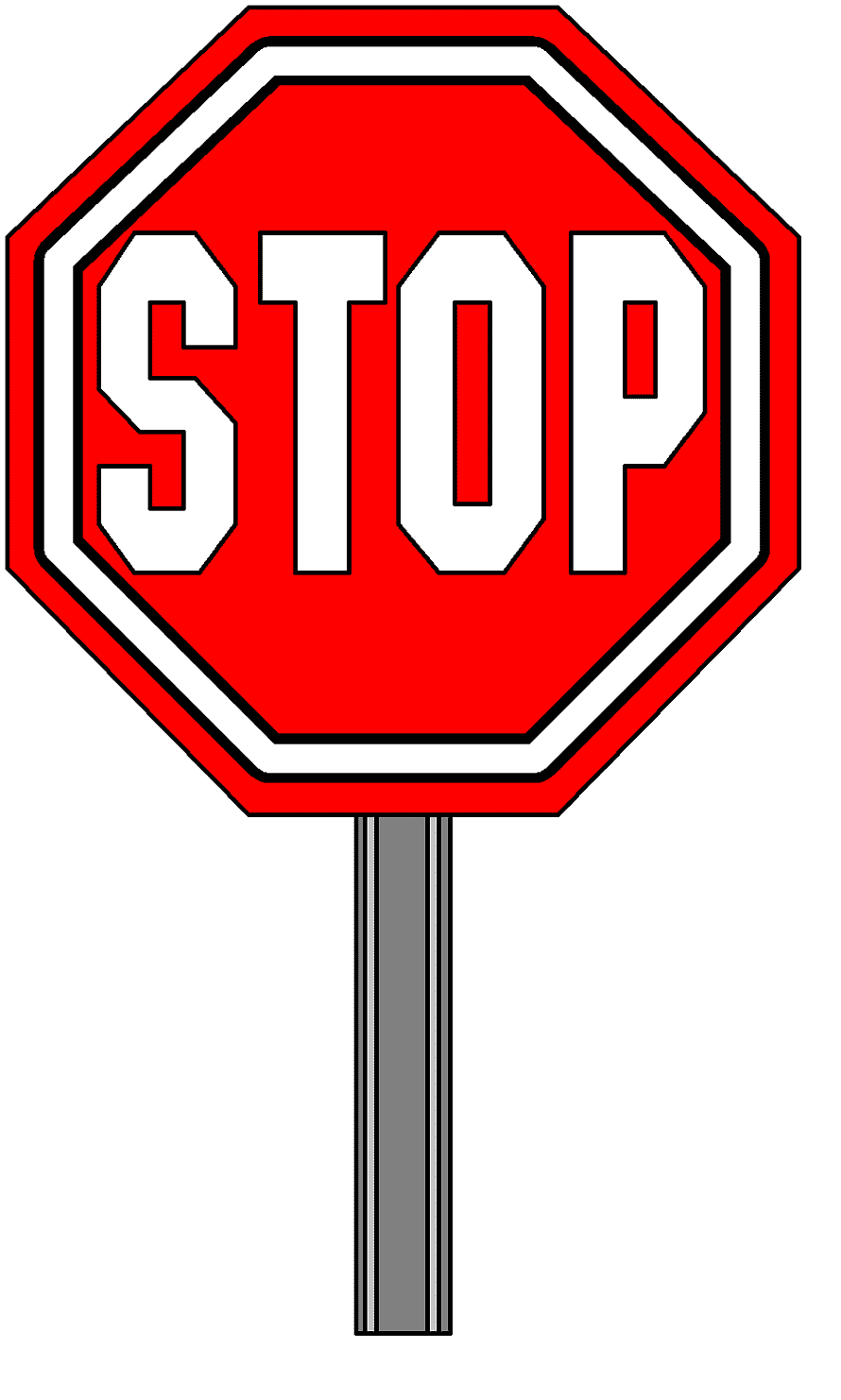 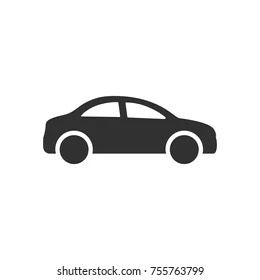 صفحة ٨٦
فوائد إعطاء الطريق حقه على الفرد :
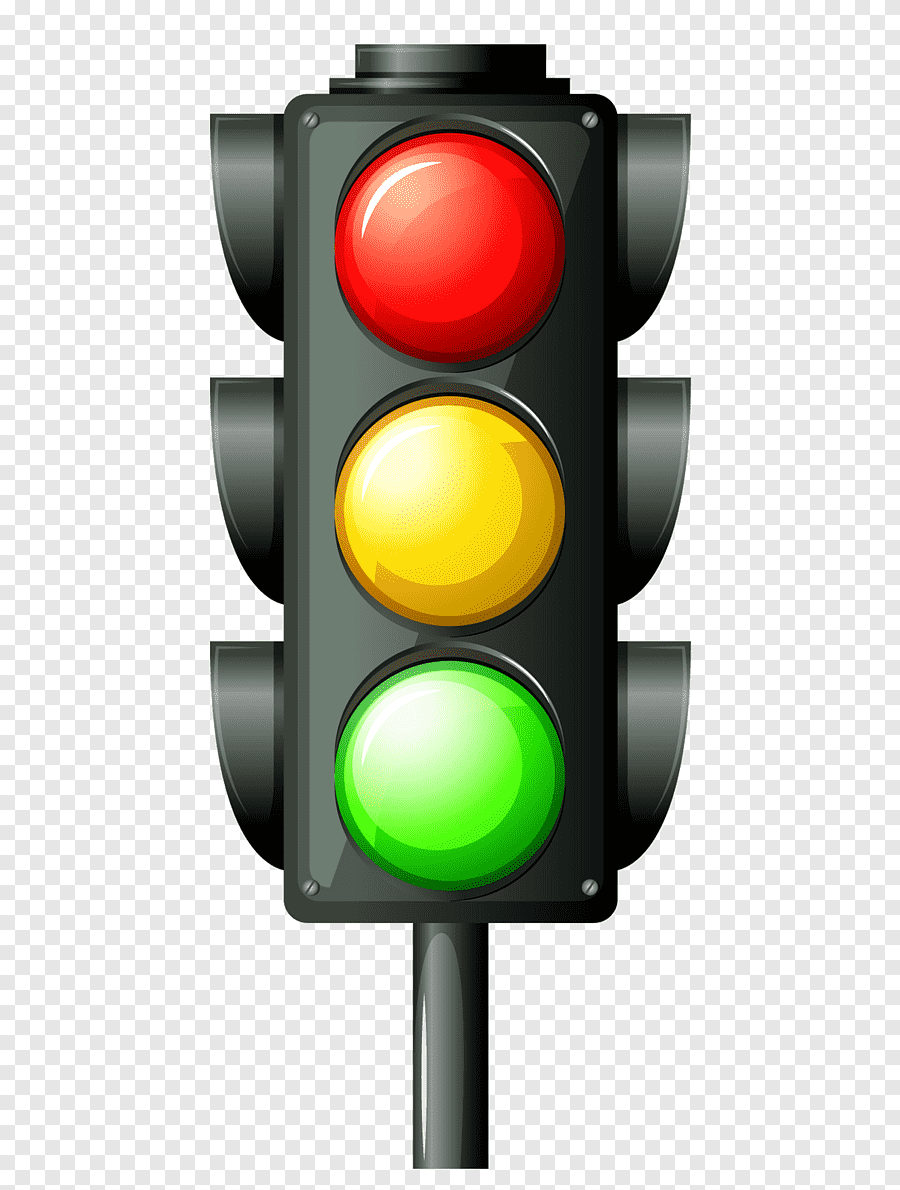 ١- تحمل المسؤولية .
٢- المعاملة الحسنة مع الاخرين .
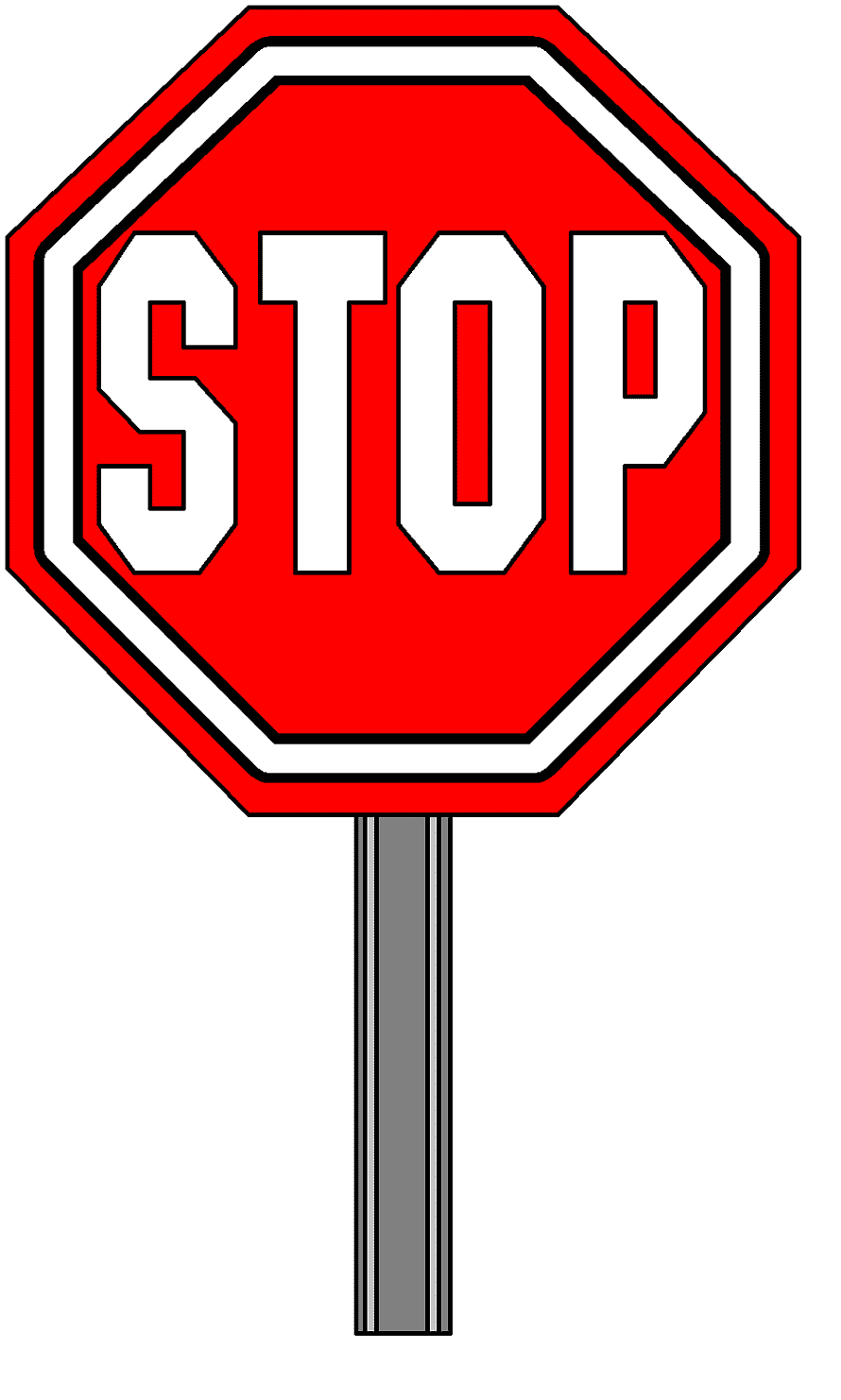 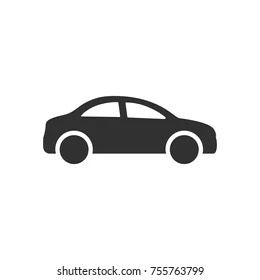 صفحة ٨٧
فوائد إعطاء الطريق حقه على المجتمع :
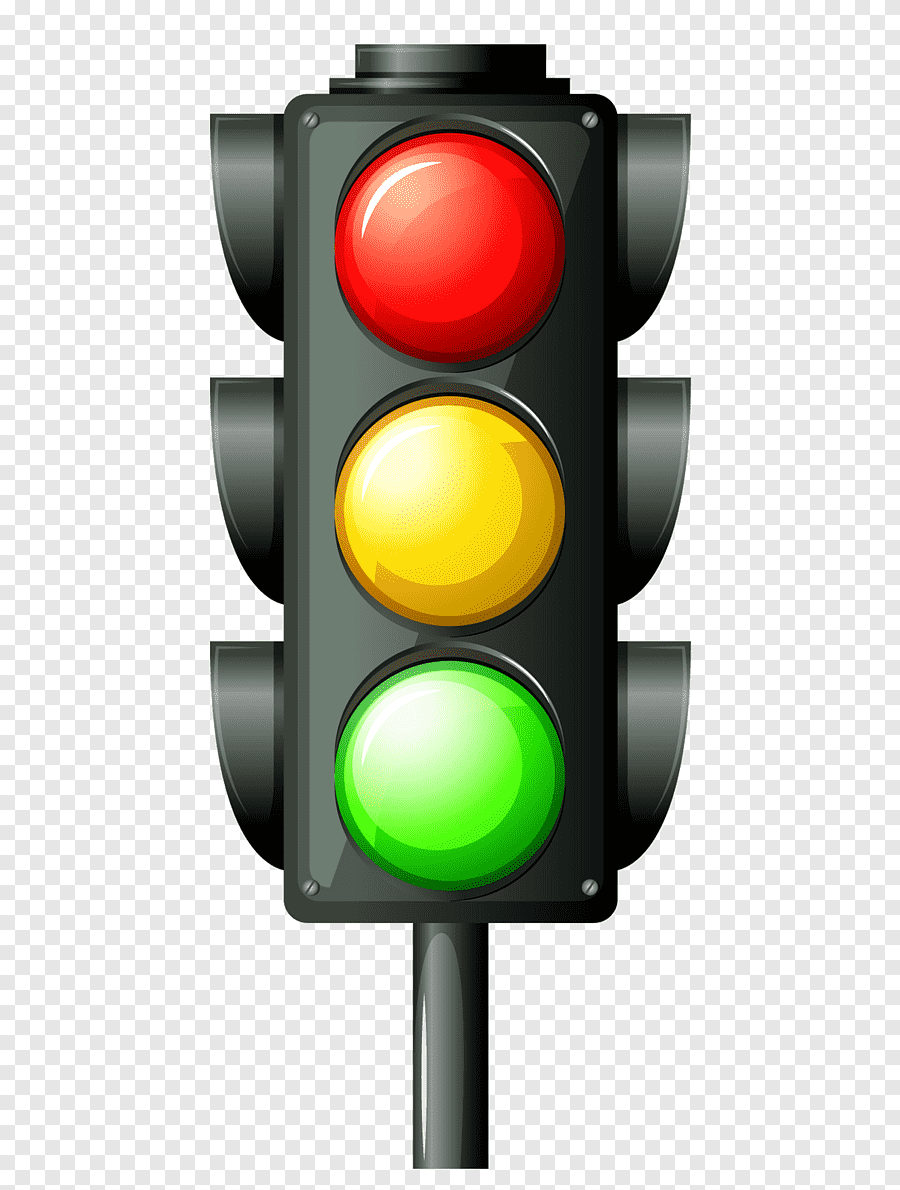 ١- يتسم بالمحبة والتآلف.
٢- ينعم بالسلام والطمأنينة .
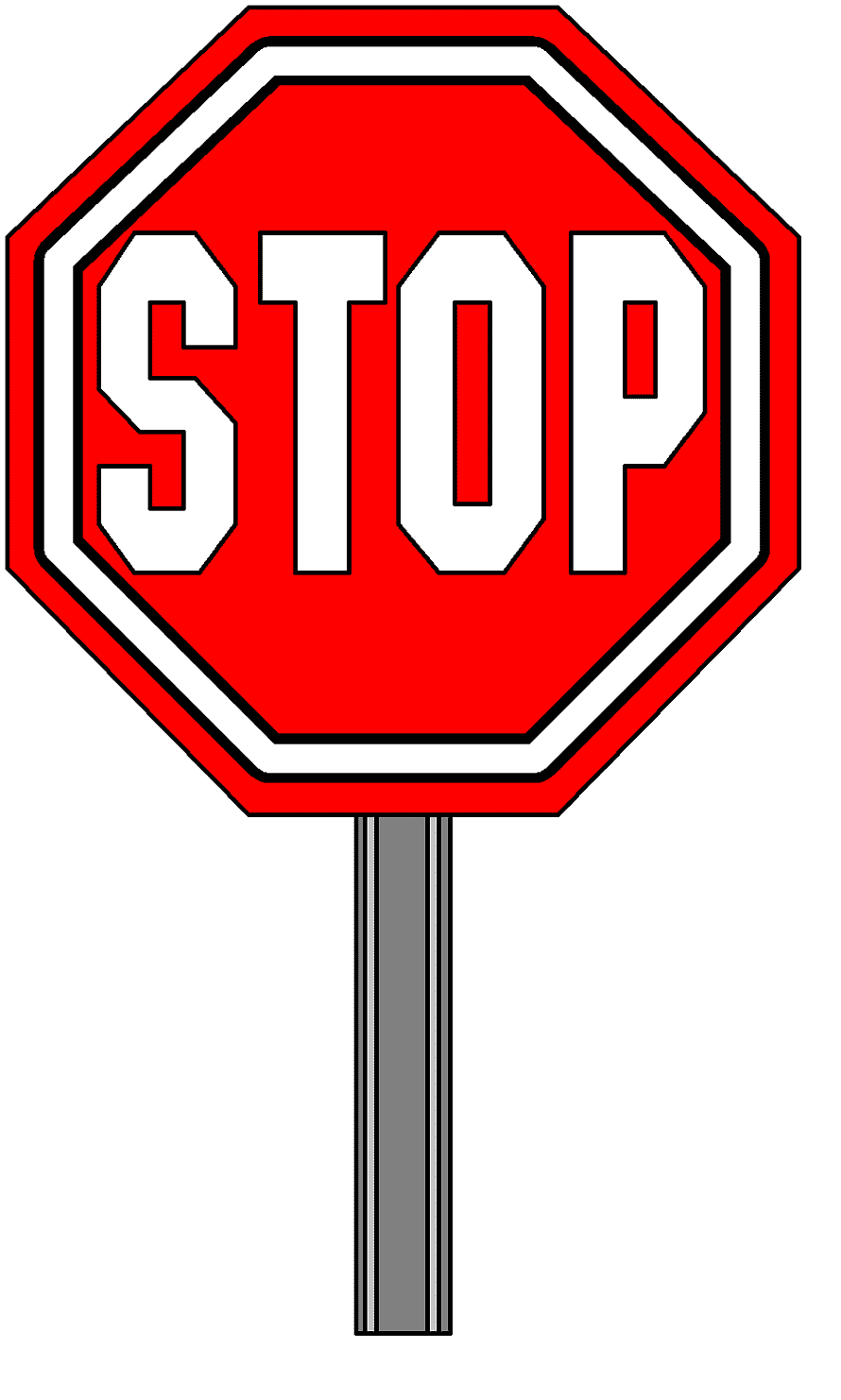 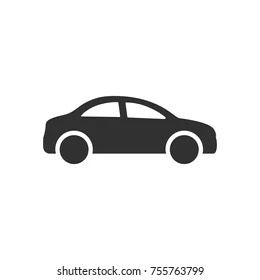 صفحة ٨٧
القيمة :
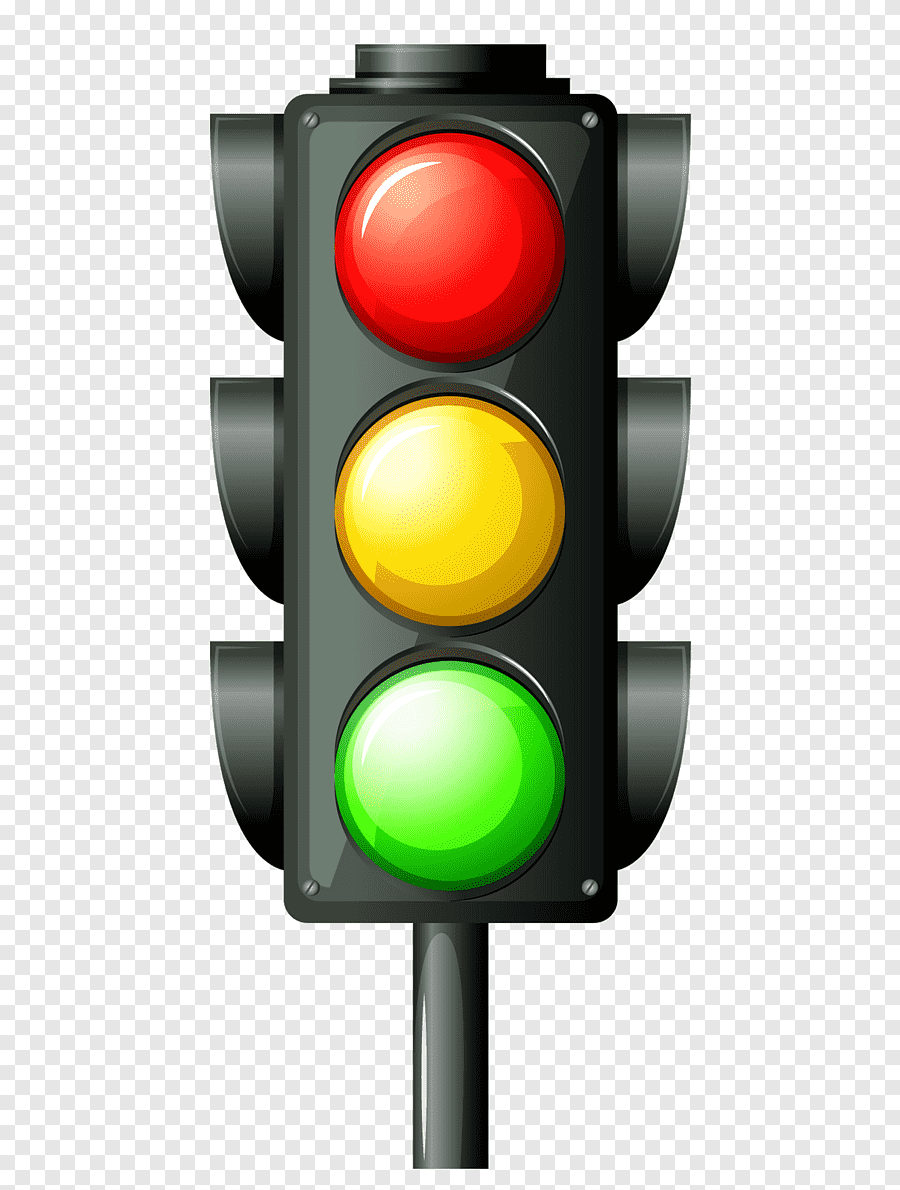 حسن التعامل
المظاهر السلوكية :
١- ألتزم بحقوق الطريق .
٢- أحرص على رد السلام .
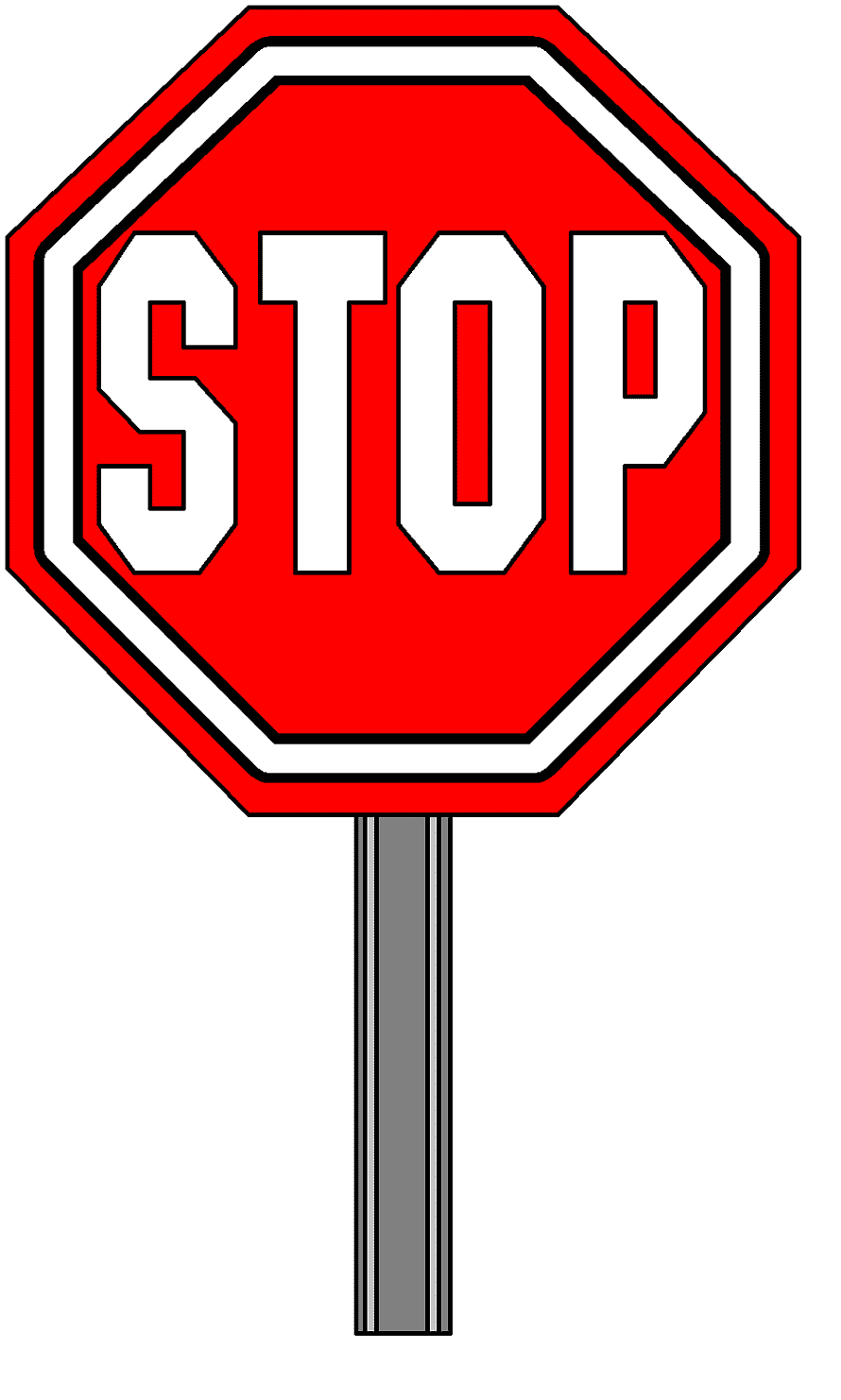 صفحة ٨٧
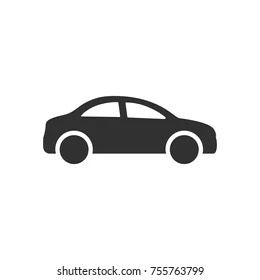 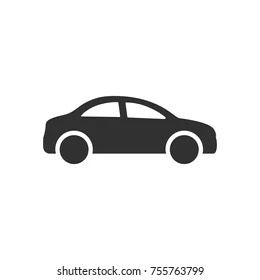 التقويم
الأمر بالمعروف
غض البصر
رد السلام
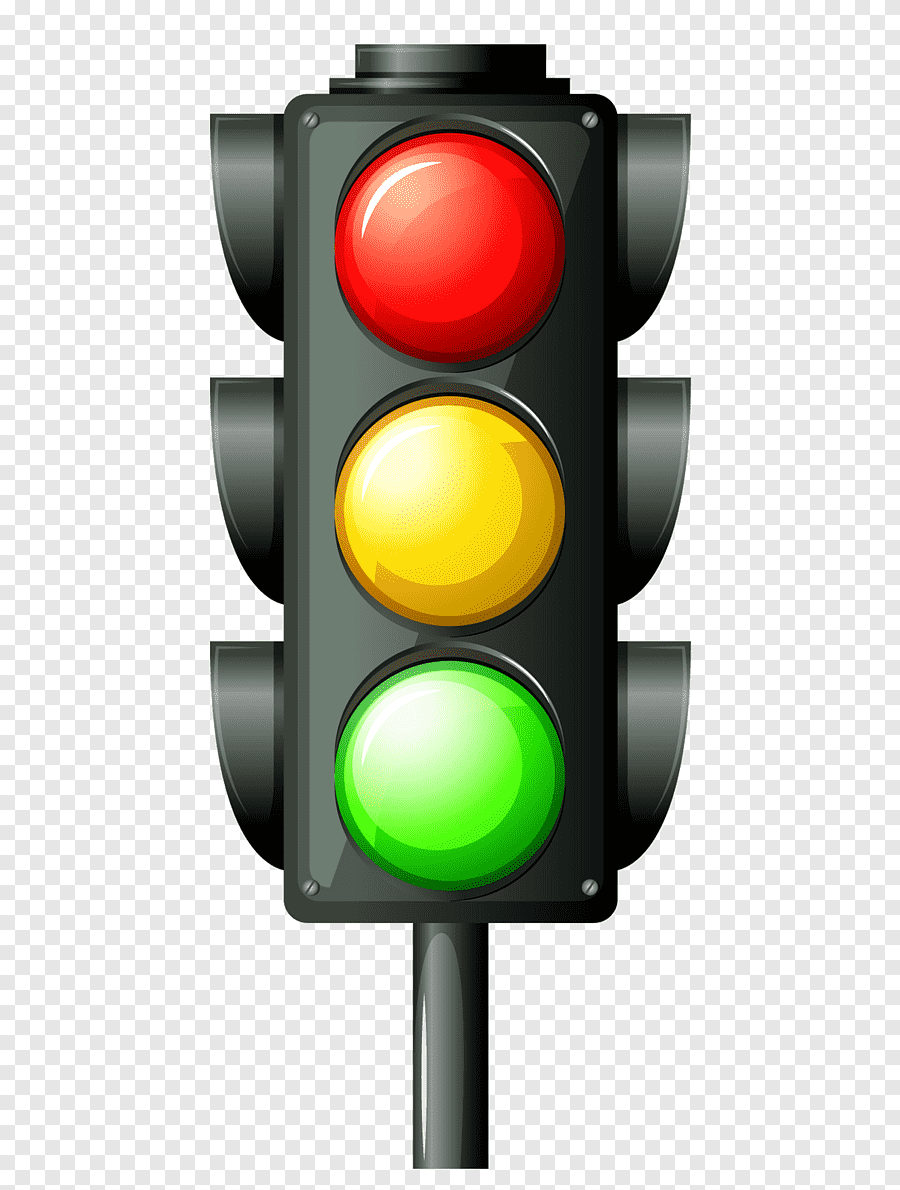 كف الأذى
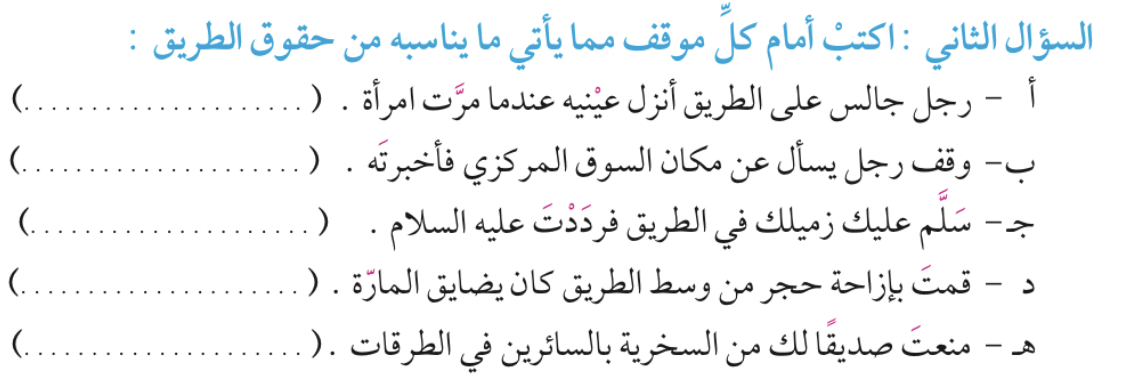 النهي عن المنكر
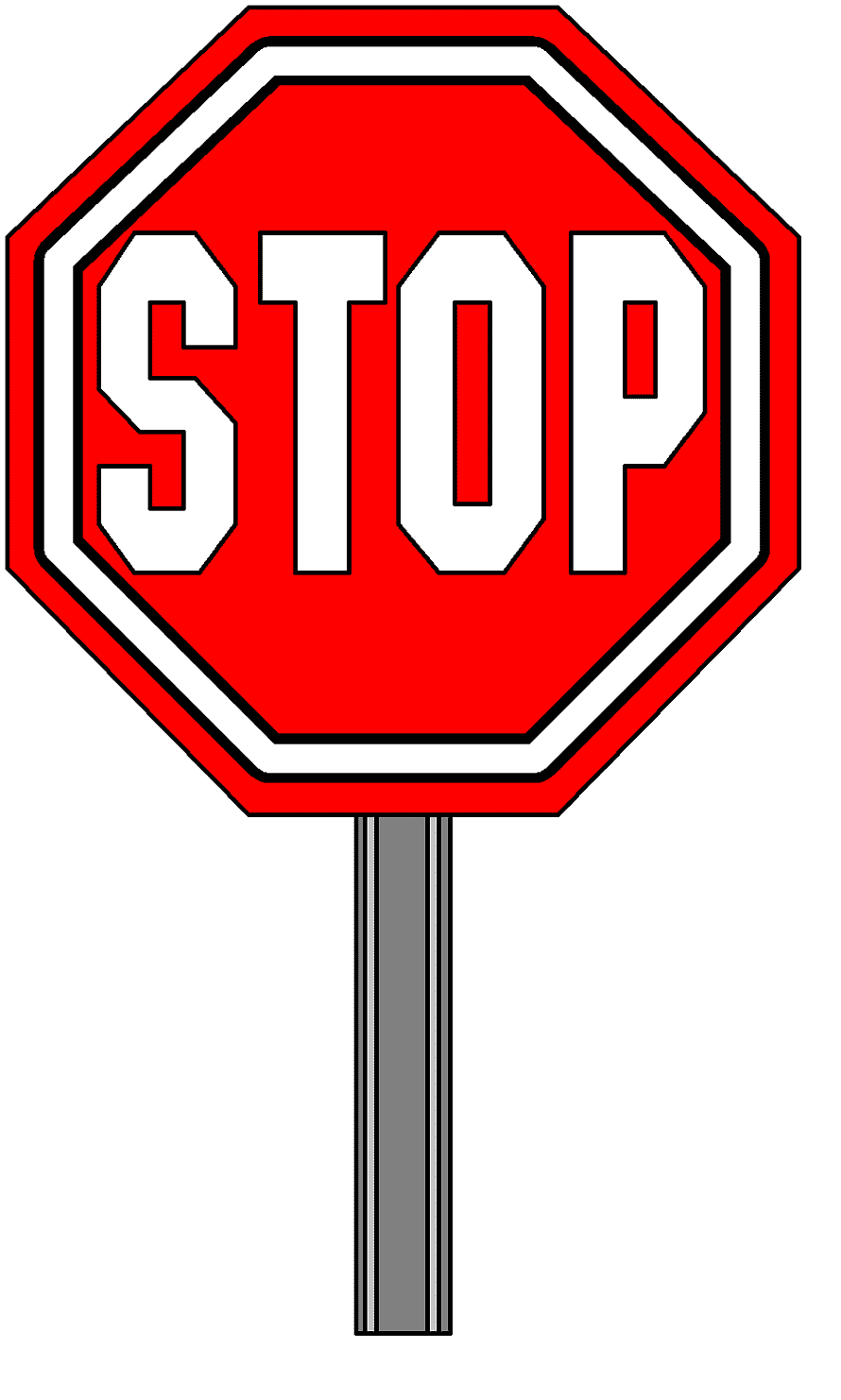 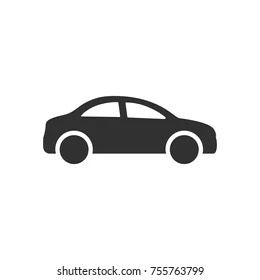 صفحة ٨٩